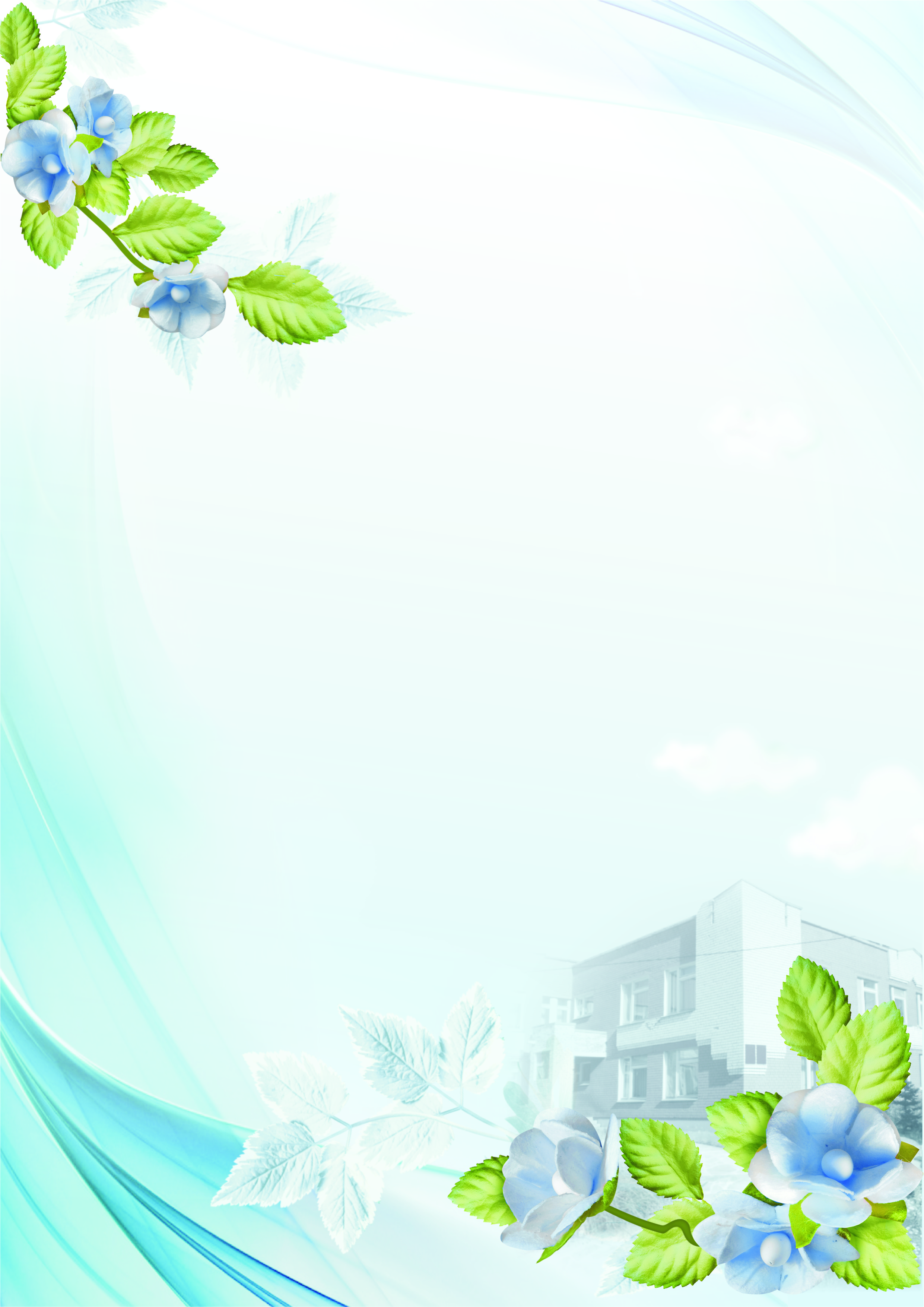 Портфолио 

Ляпиной Валентины Георгиевны
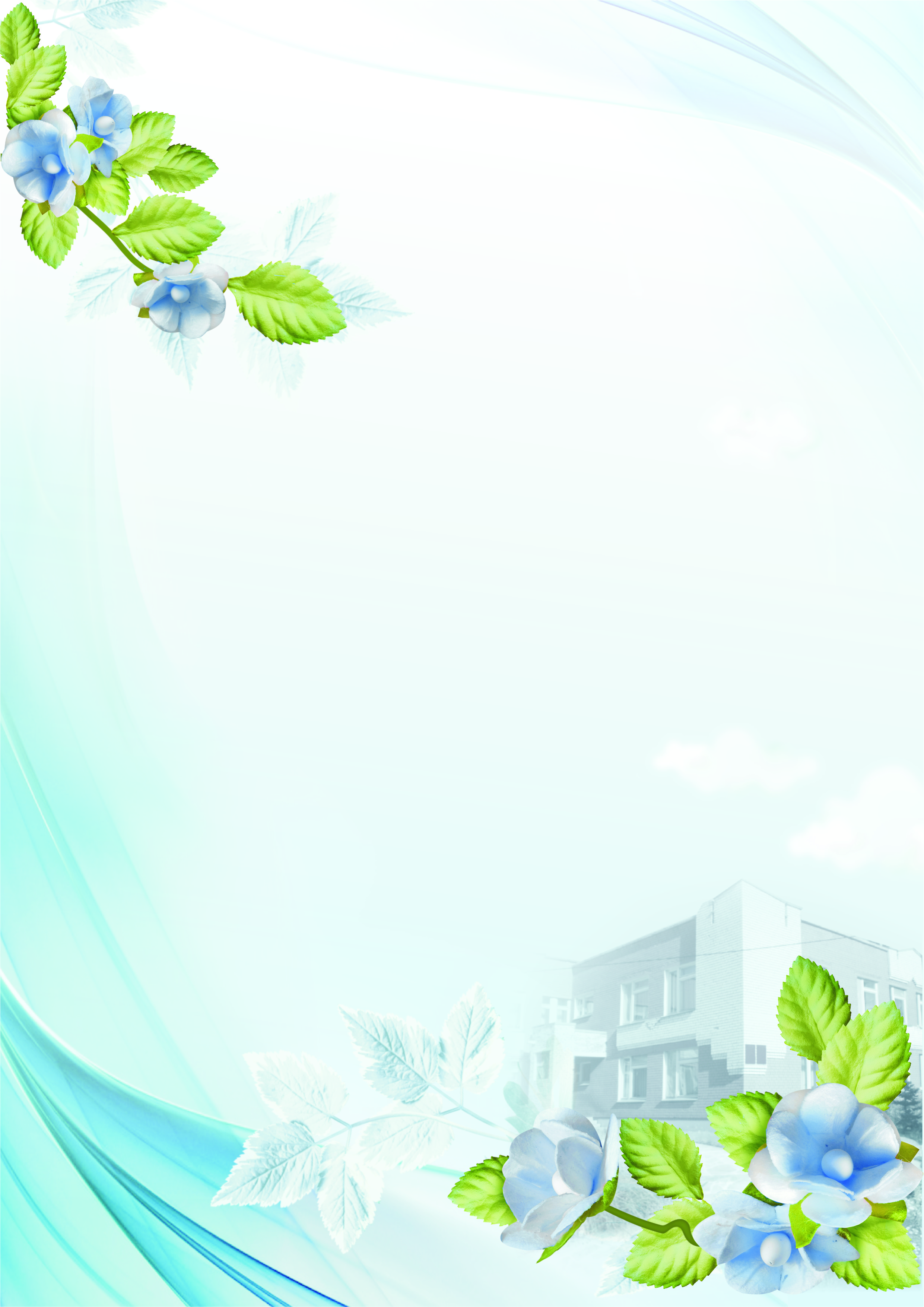 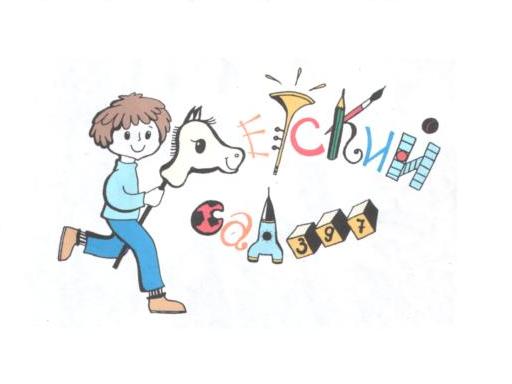 Содержание
Личные данные 
Образование
Курсы повышения квалификации
Достижения и результаты педагогической деятельности 
Методические разработки 
Печатные издания 
Рекомендации для родителей
Фотоматериалы
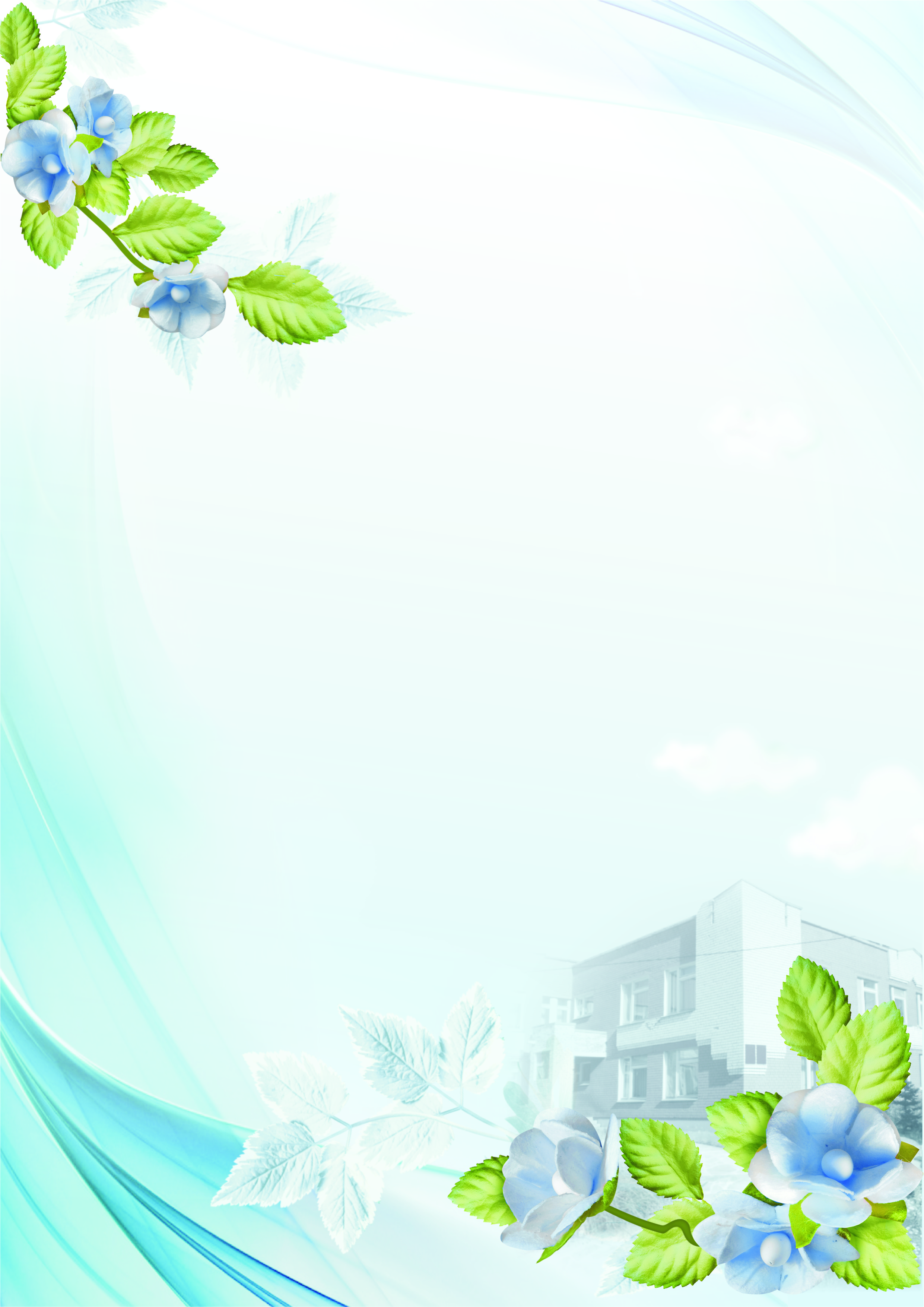 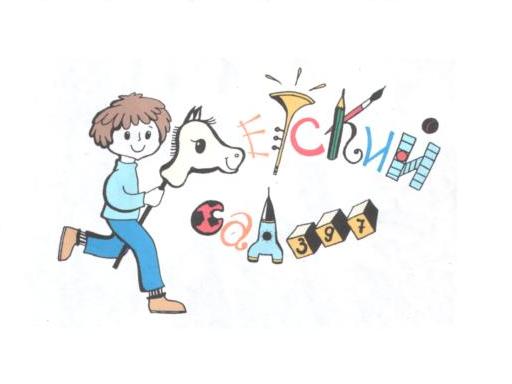 Личные данные
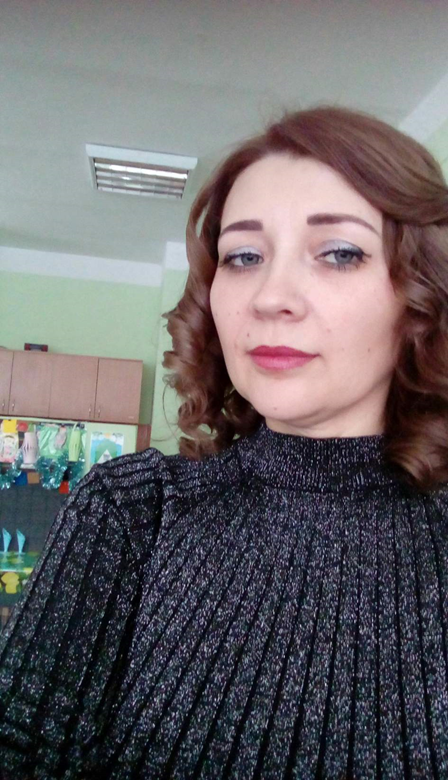 Фамилия: Ляпина
Имя: Валентина
Отчество: Георгиевна
Дата рождения: 27.07.1982
E-mail: lyapina_valya@inbox.ru
Место работы: МБДОУ №32 «Аленький цветочек» 
Образование: Среднее – профессиональное 
Специальность: Воспитатель 
Стаж работы: 11 лет
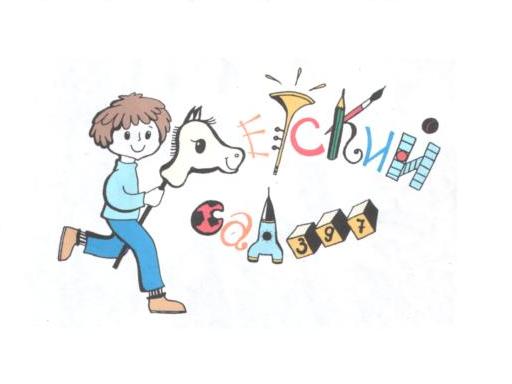 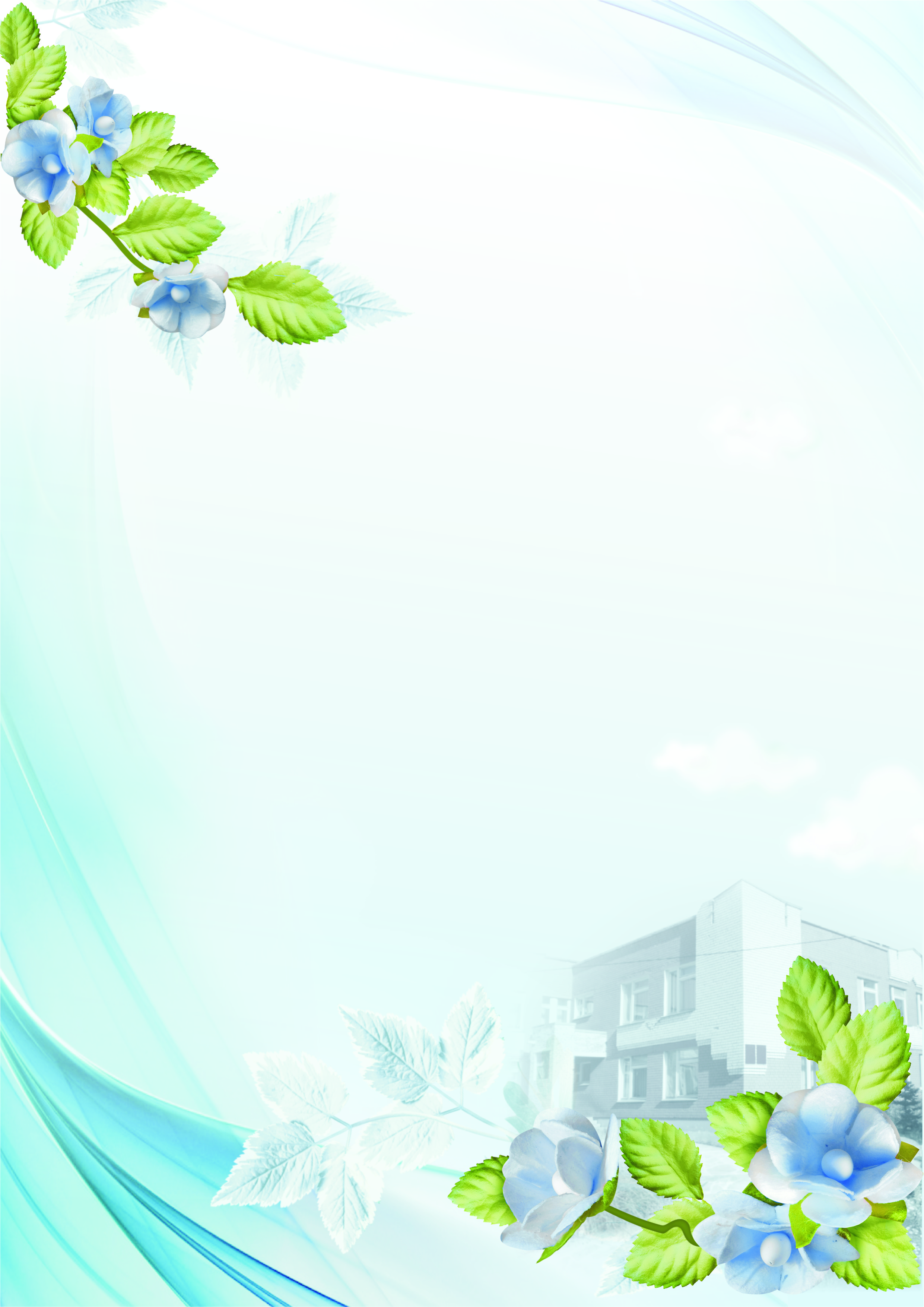 Образование
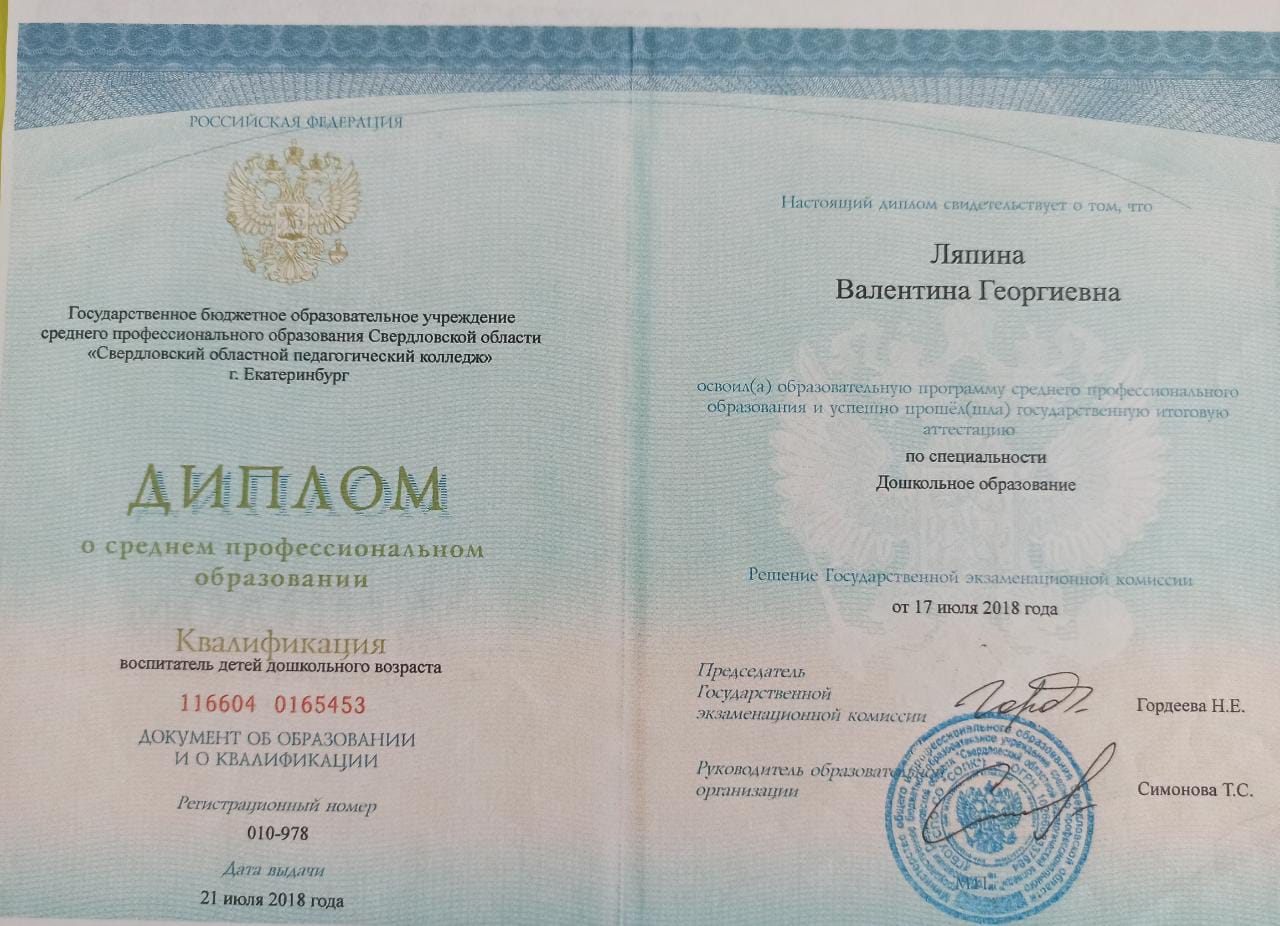 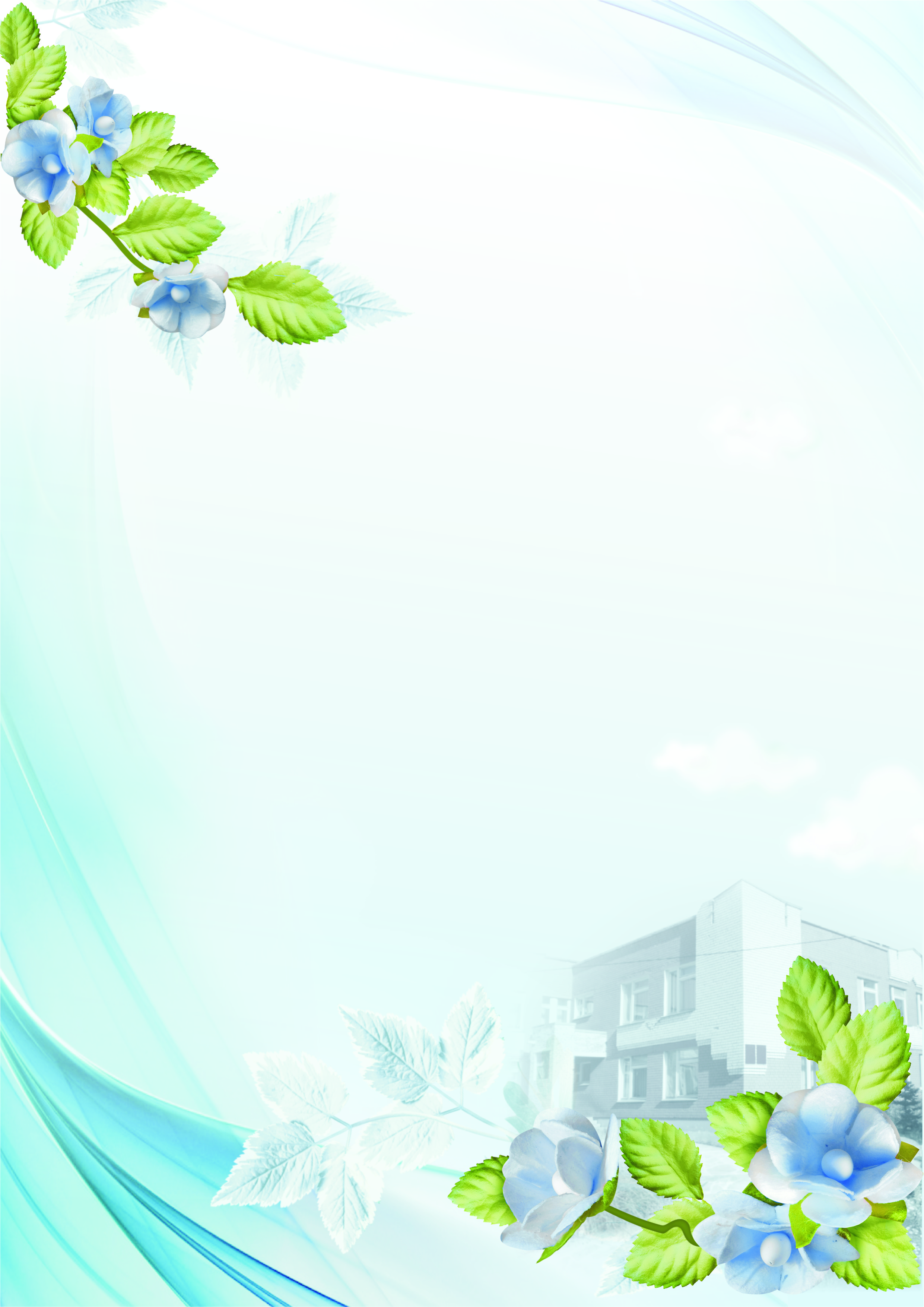 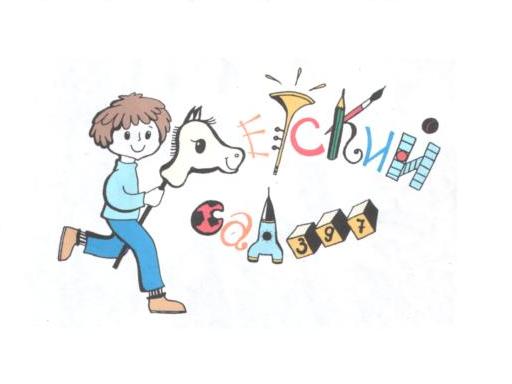 Курсы повышения квалификации
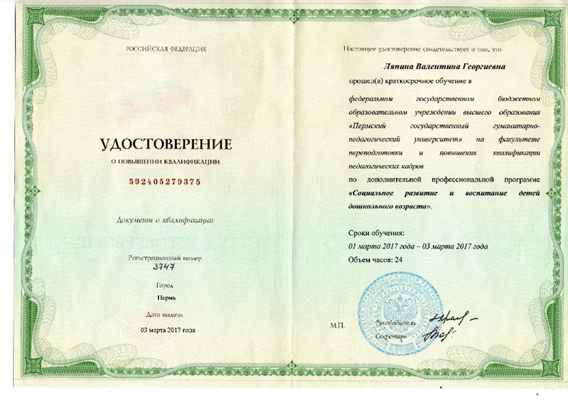 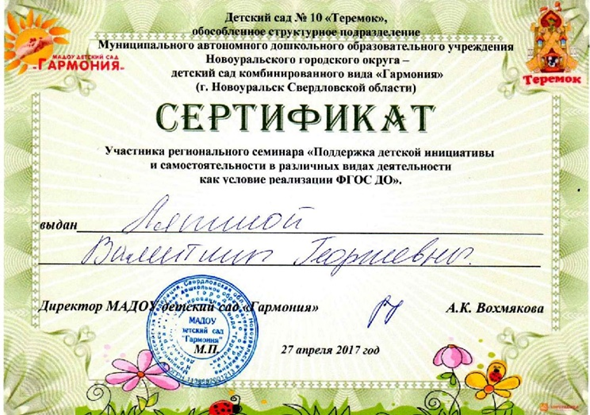 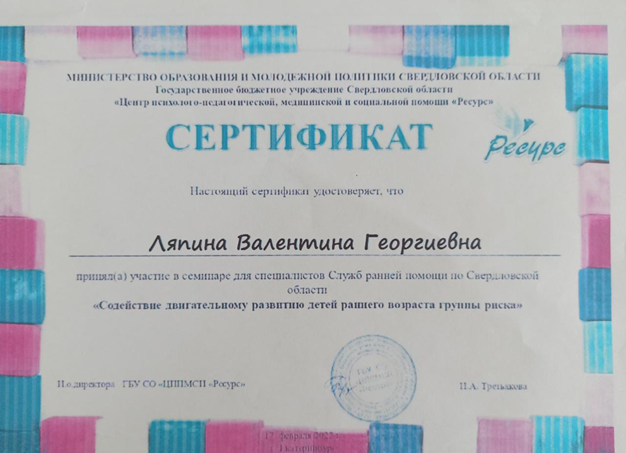 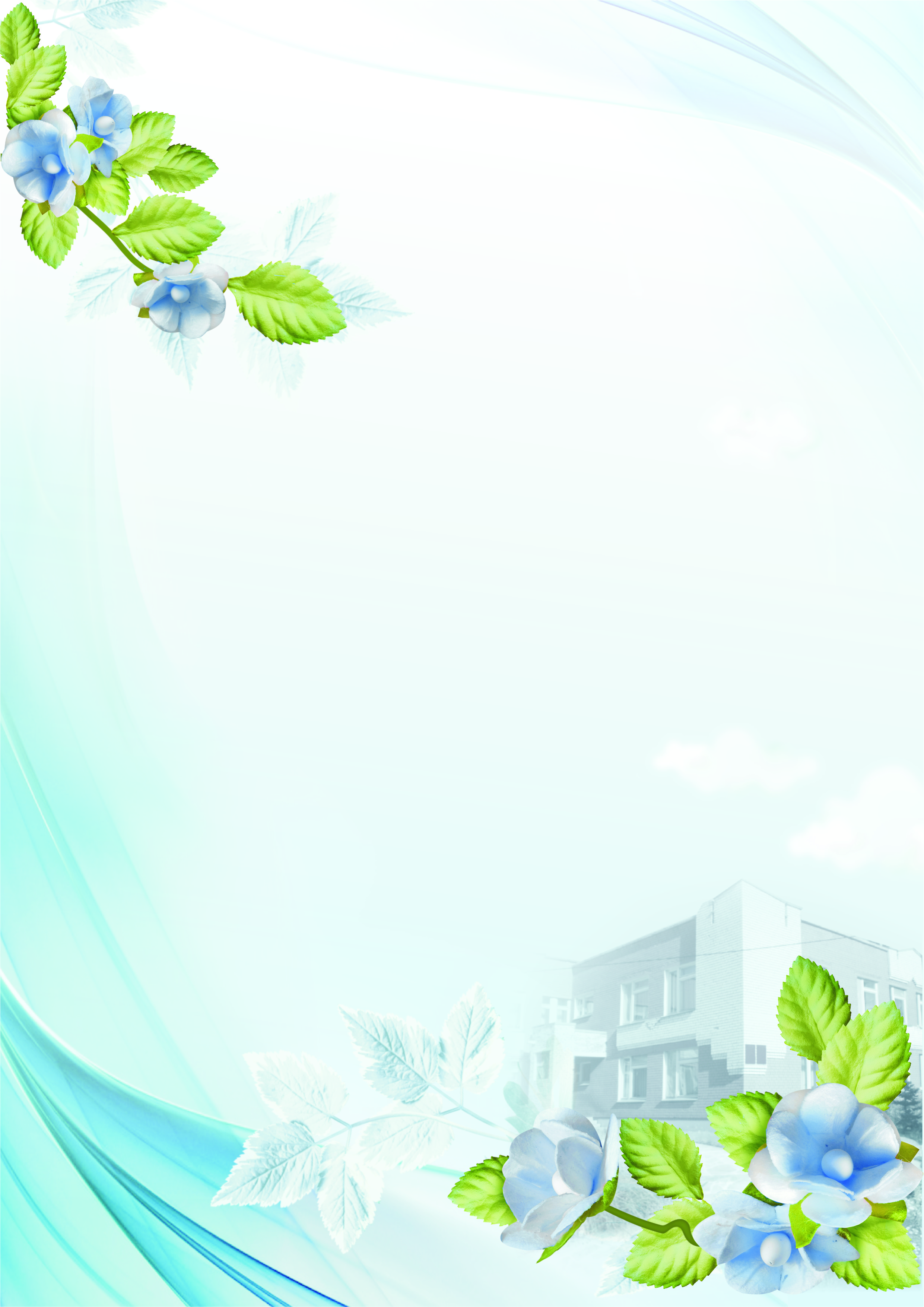 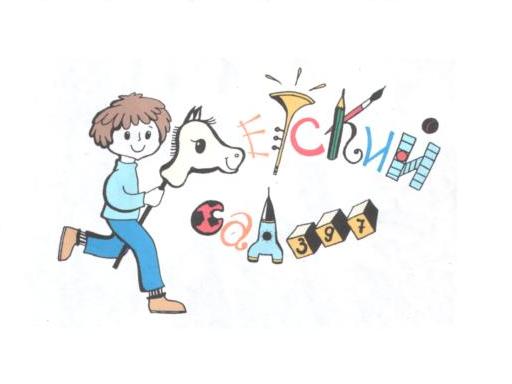 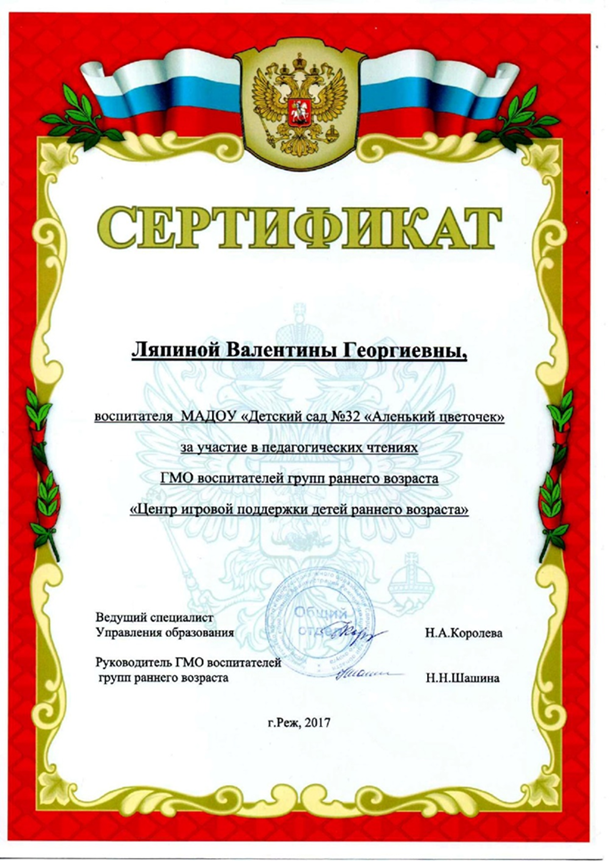 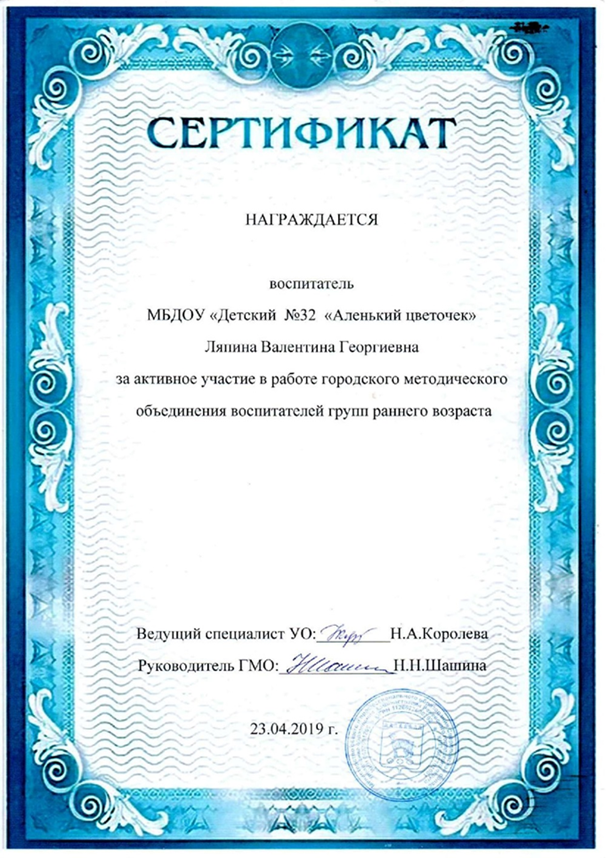 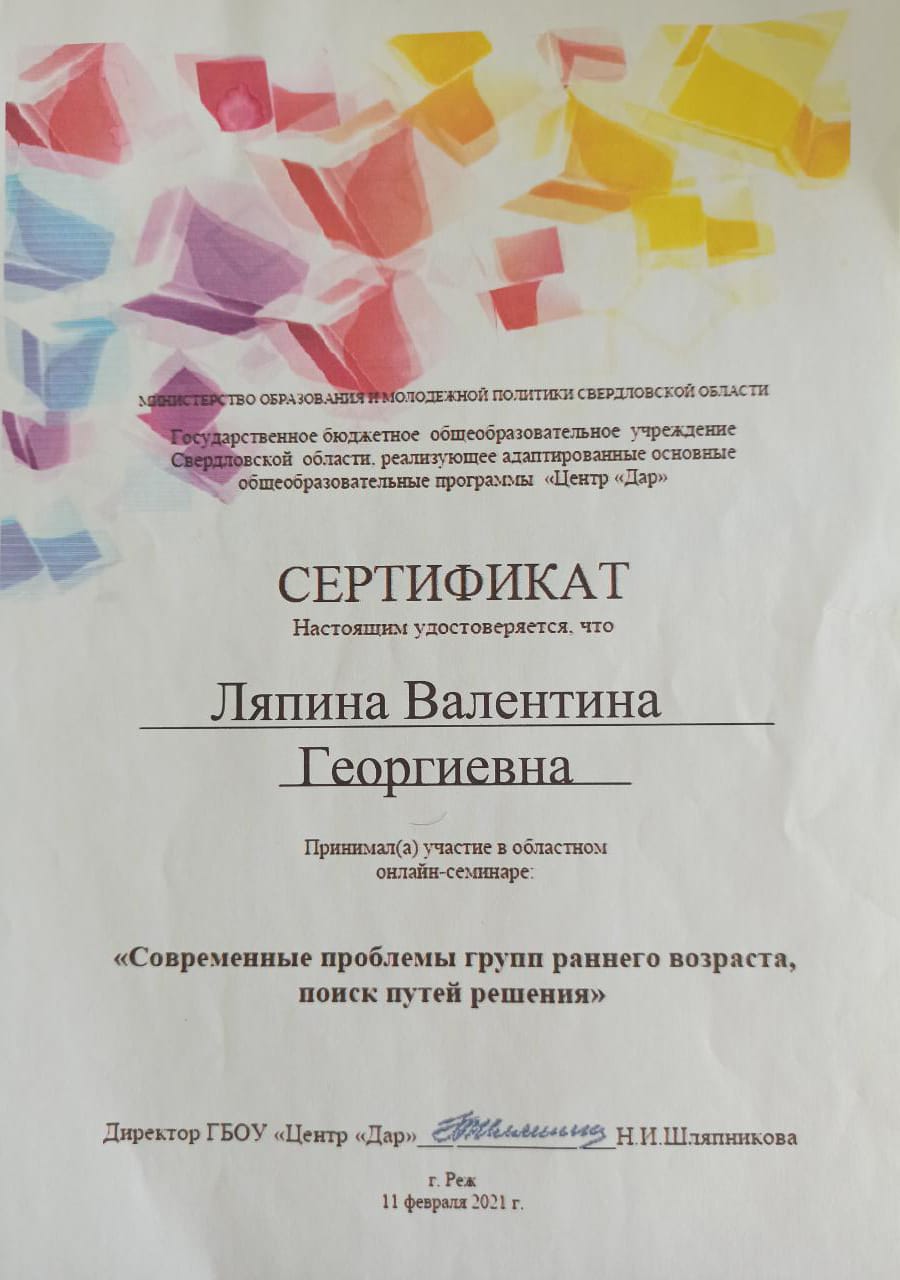 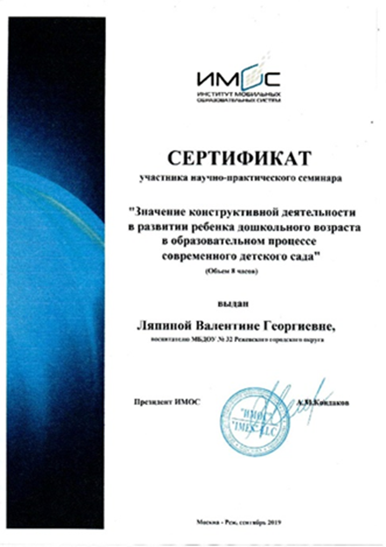 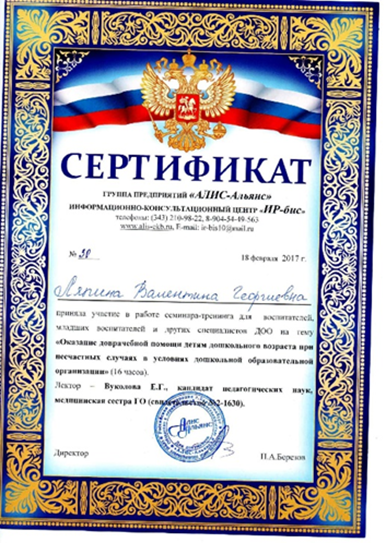 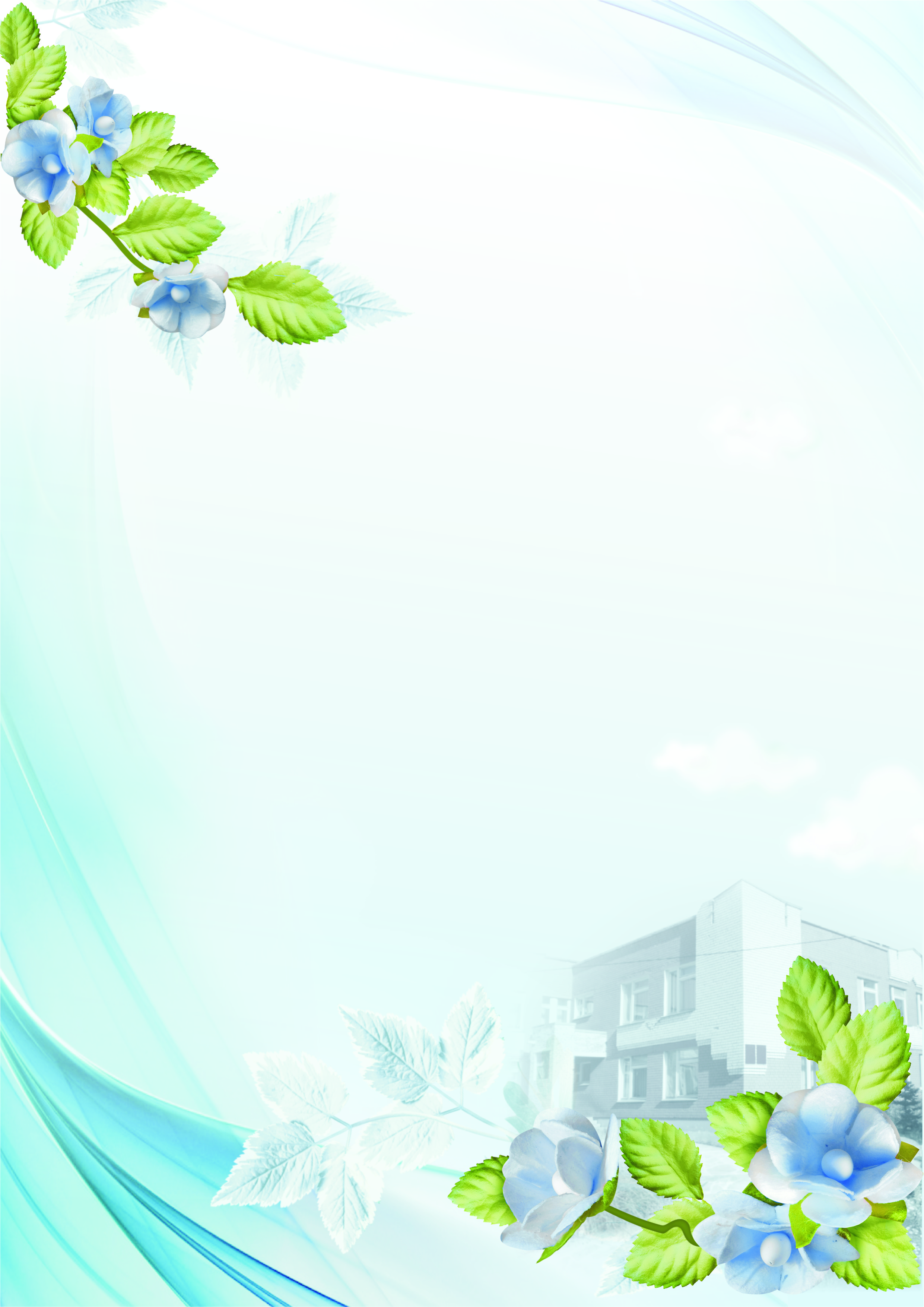 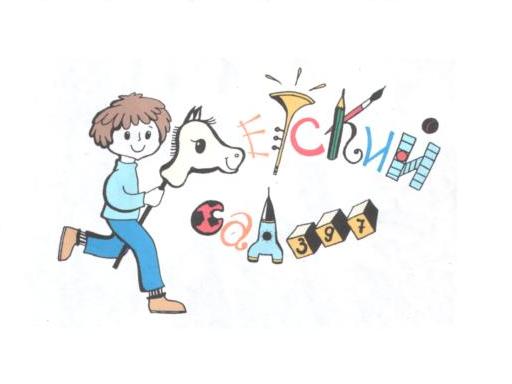 Достижения и результаты педагогической деятельности
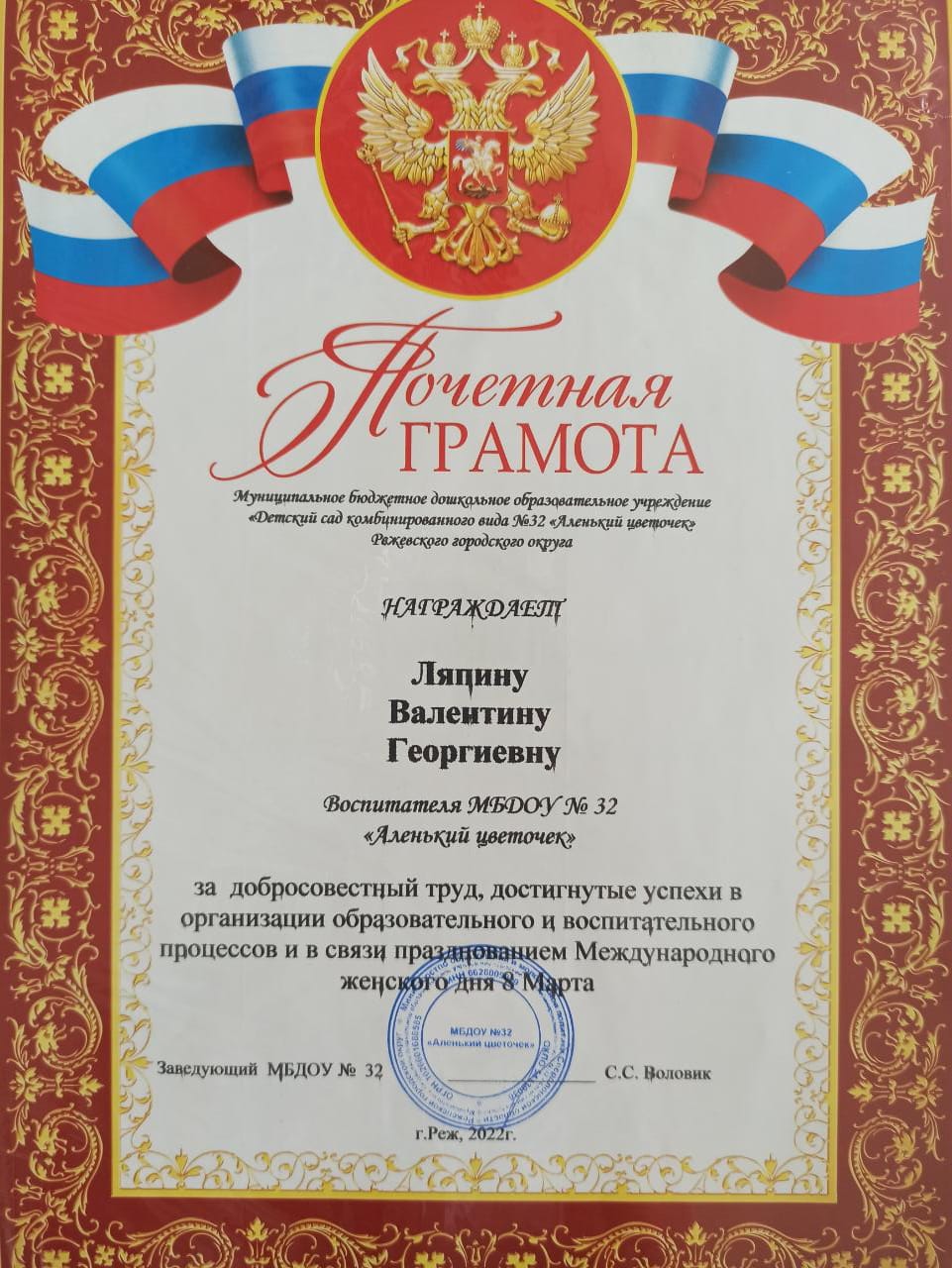 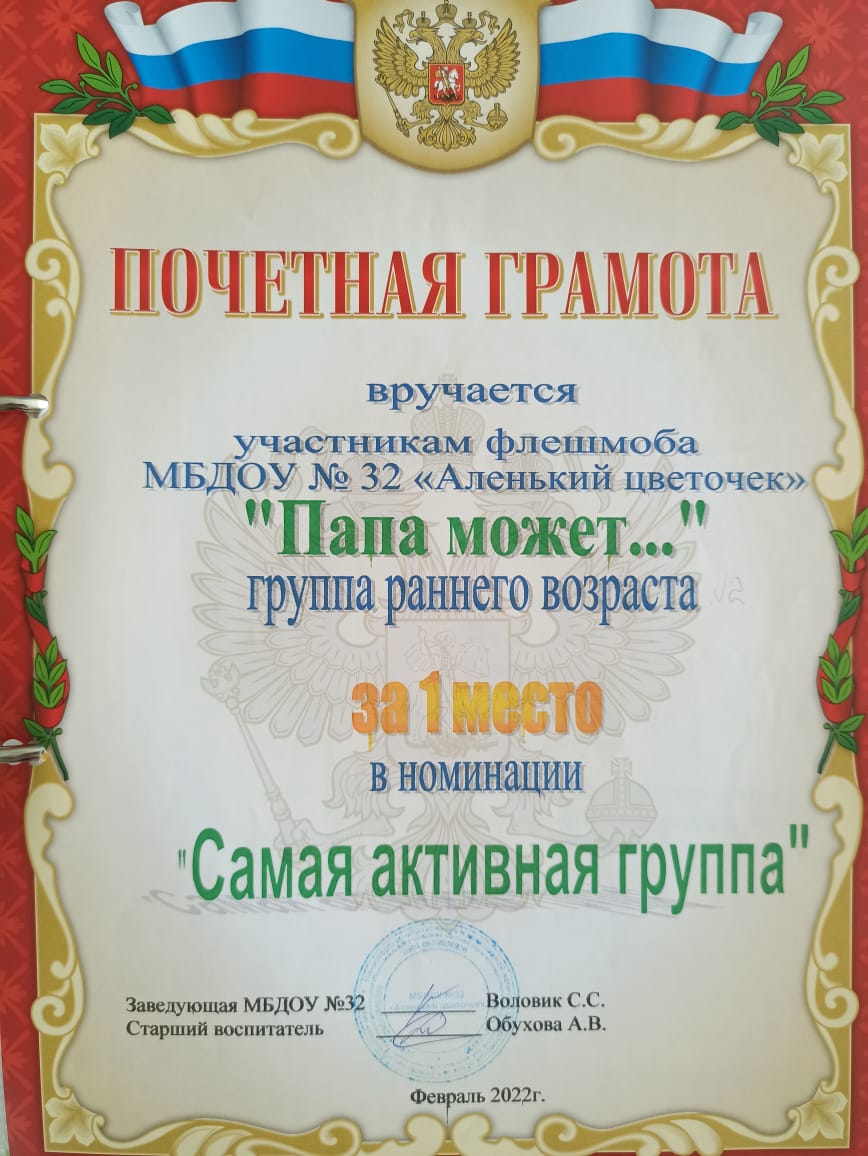 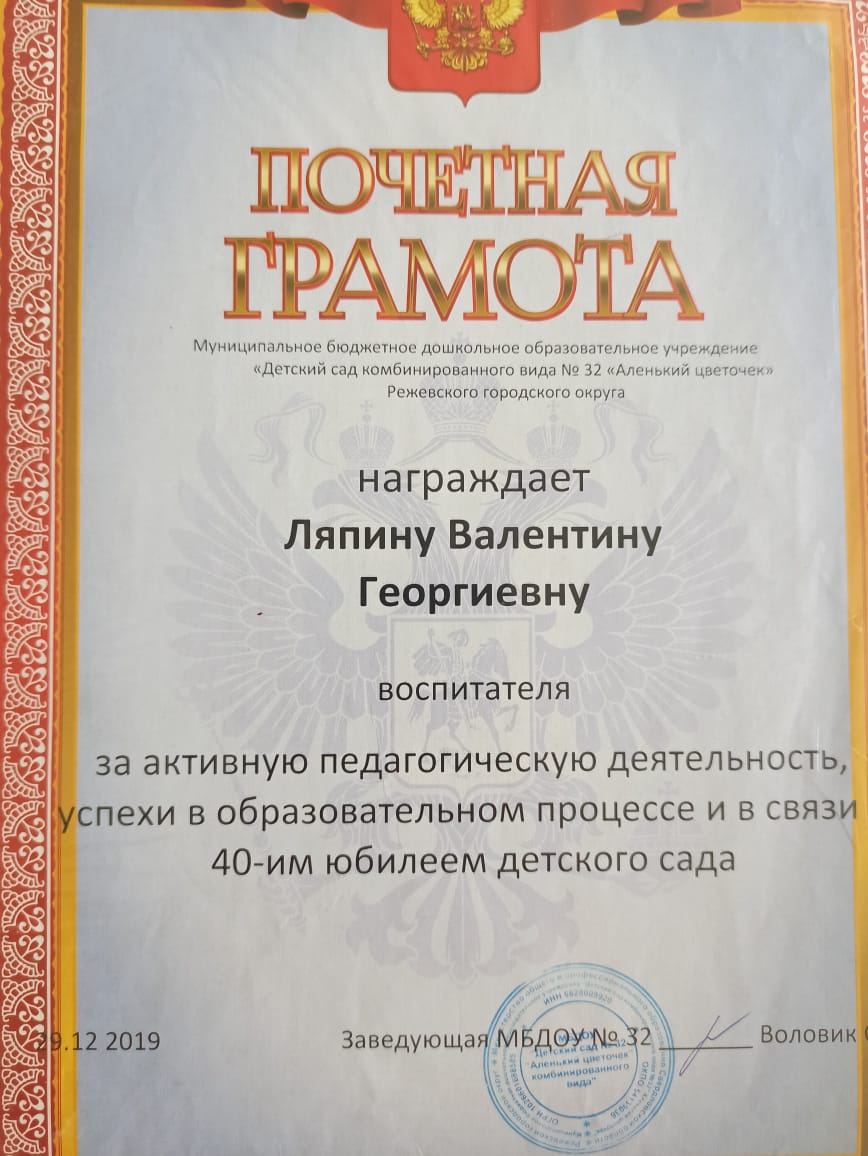 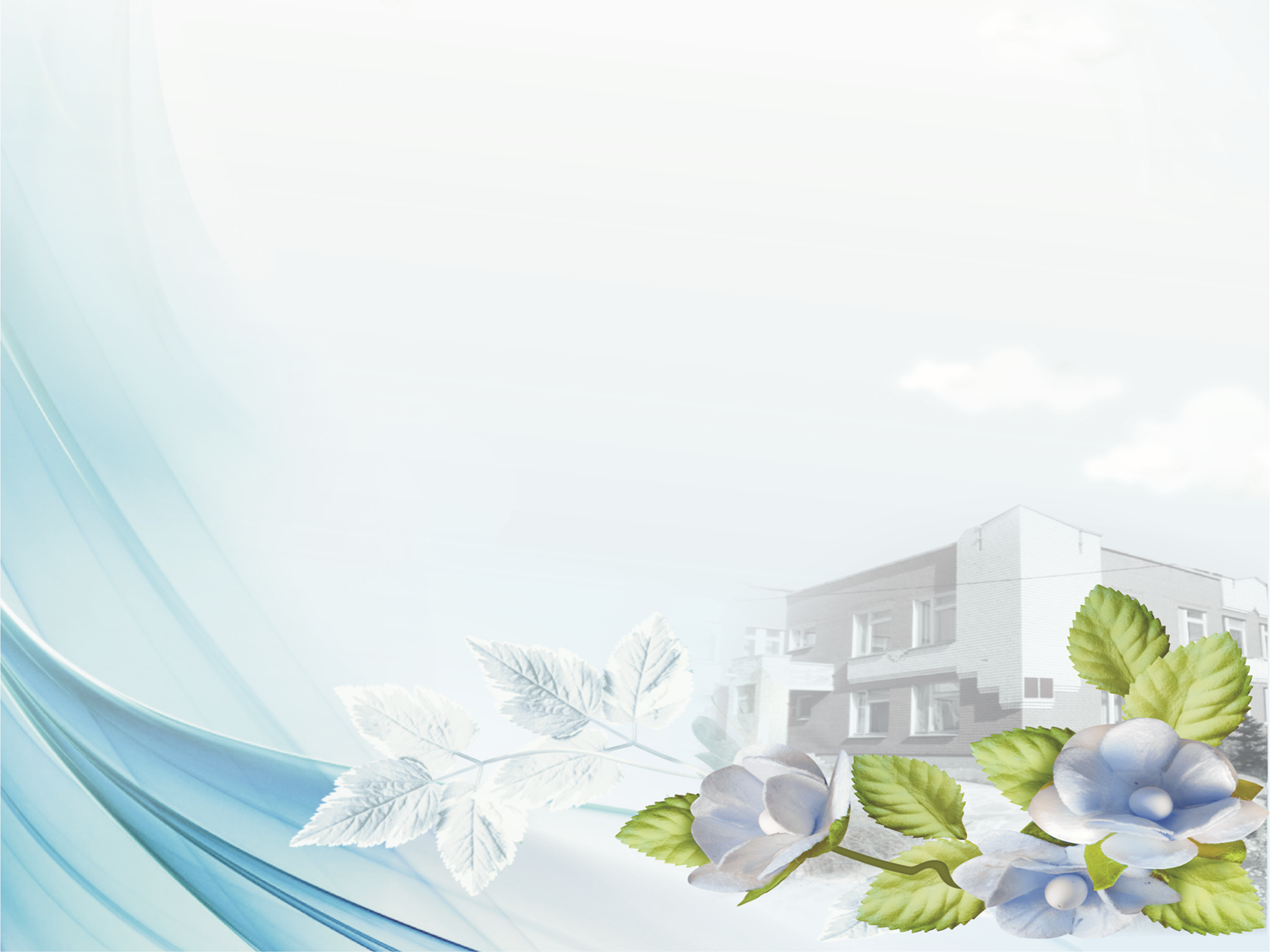 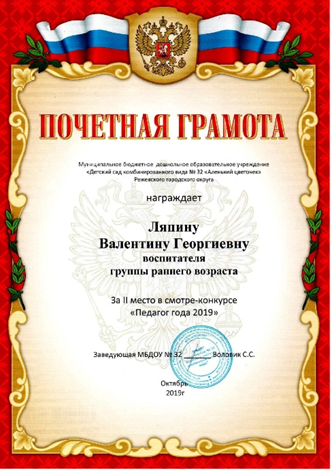 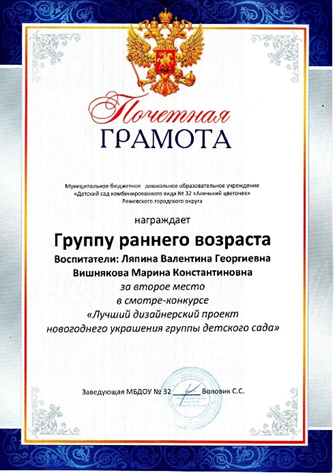 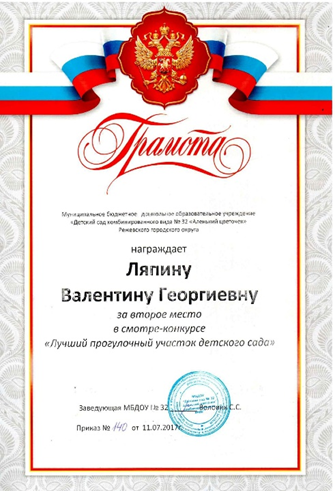 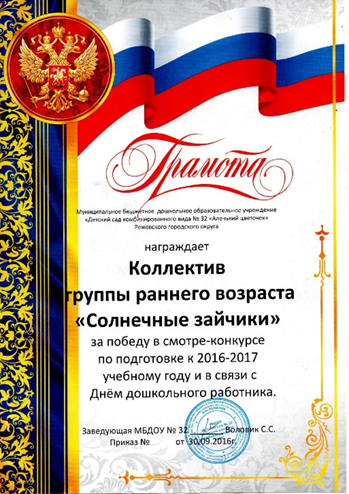 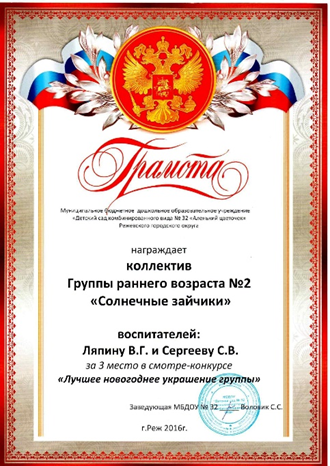 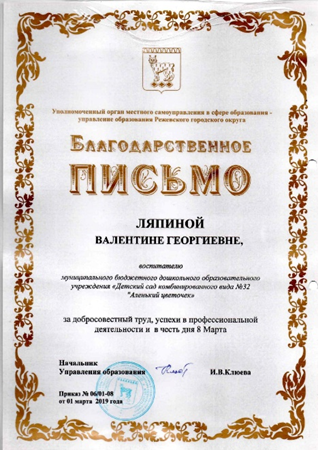 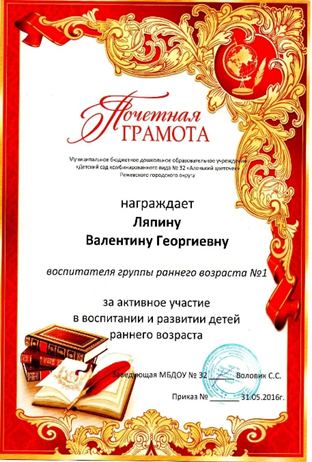 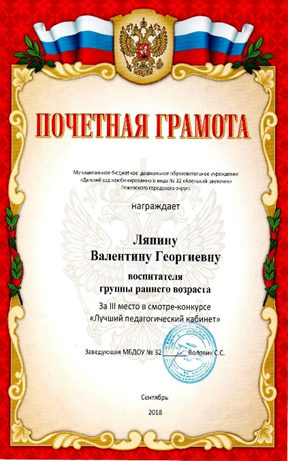 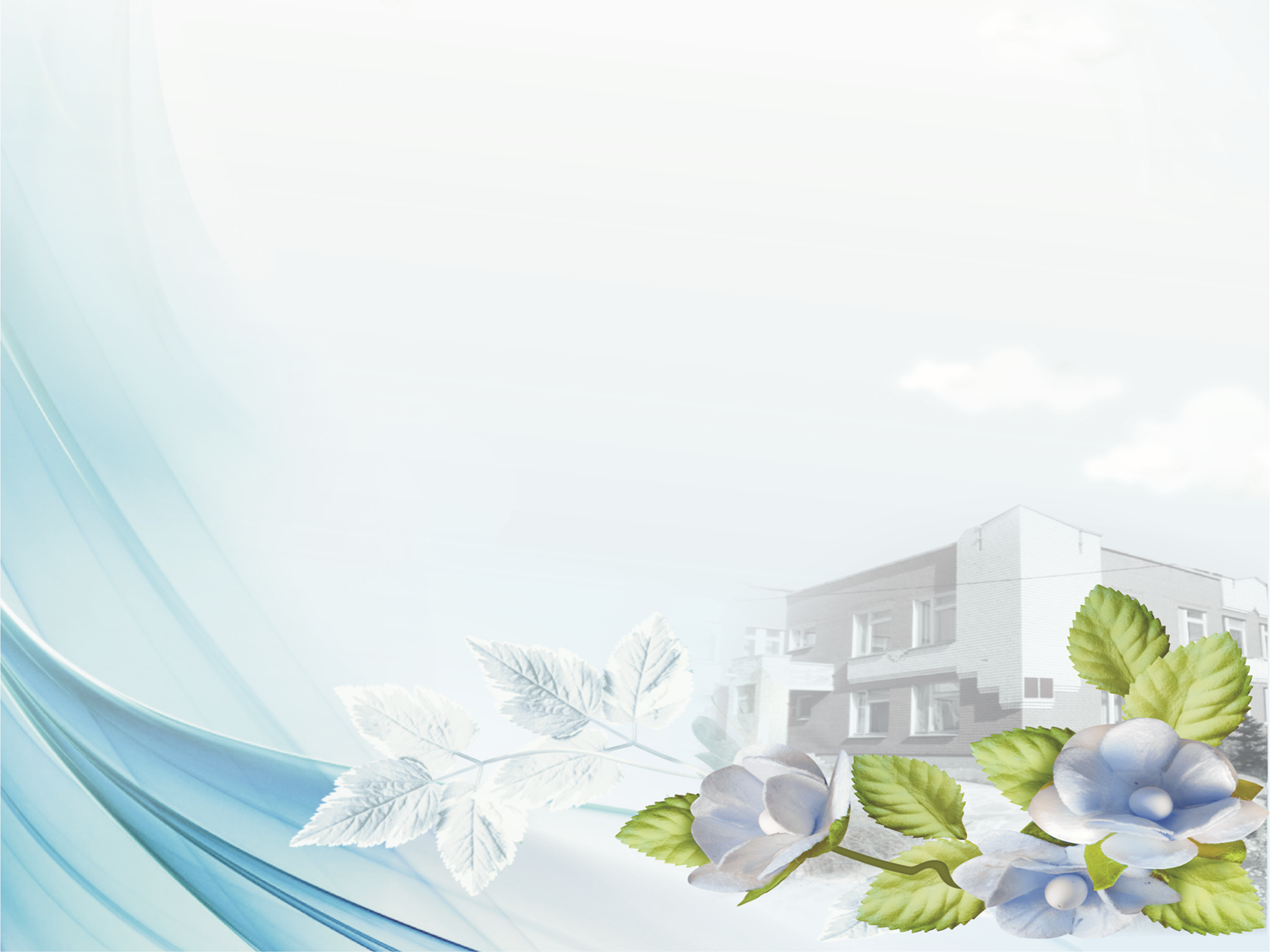 Методические разработки
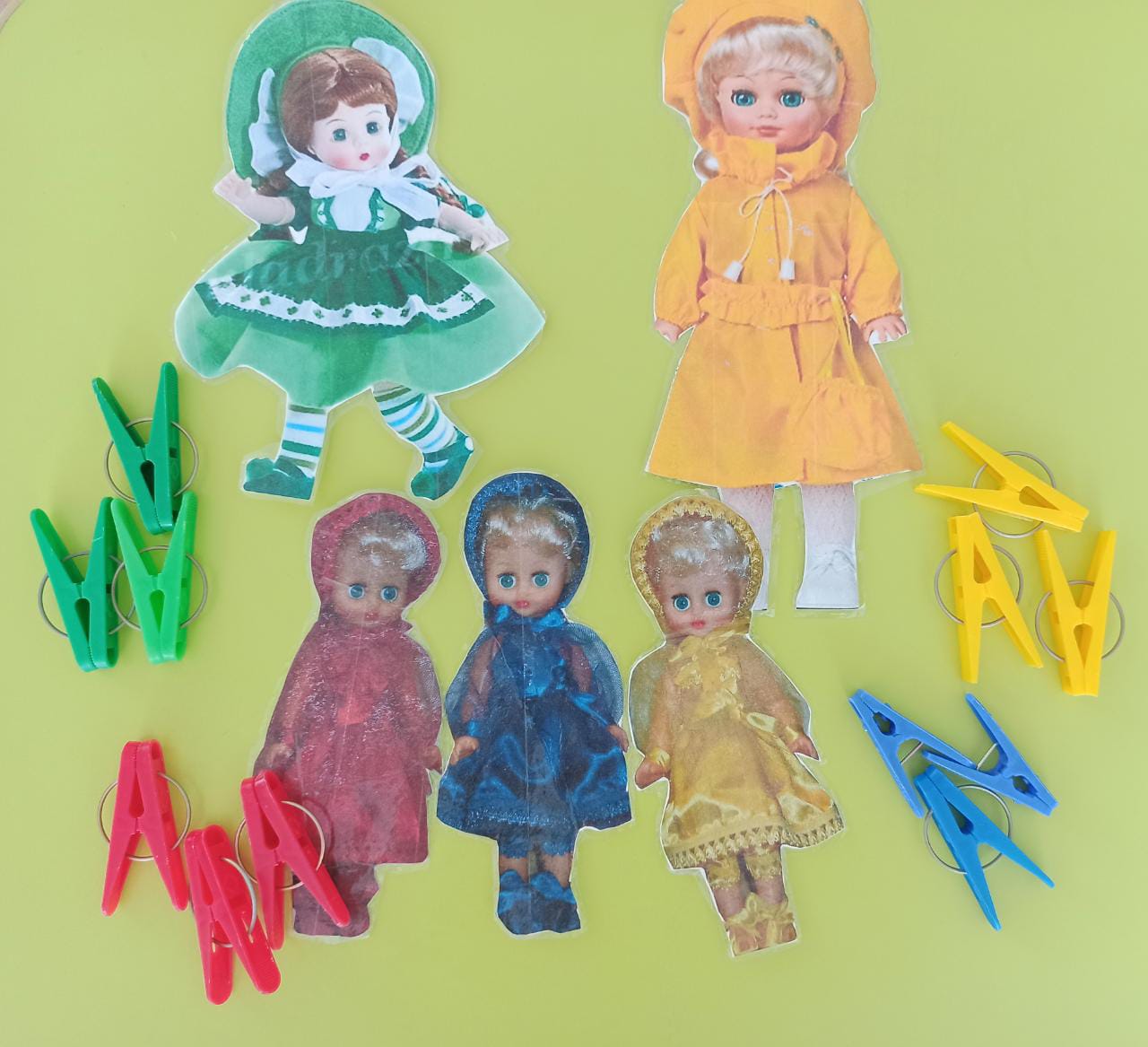 Дидактическая игра «Раздай куклам прищепки»
Цель: закреплять у детей умение группировать однородные предметы по цвету.
Задачи: обогащать сенсорный опыт; развивать мелкую моторику пальцев рук у детей.
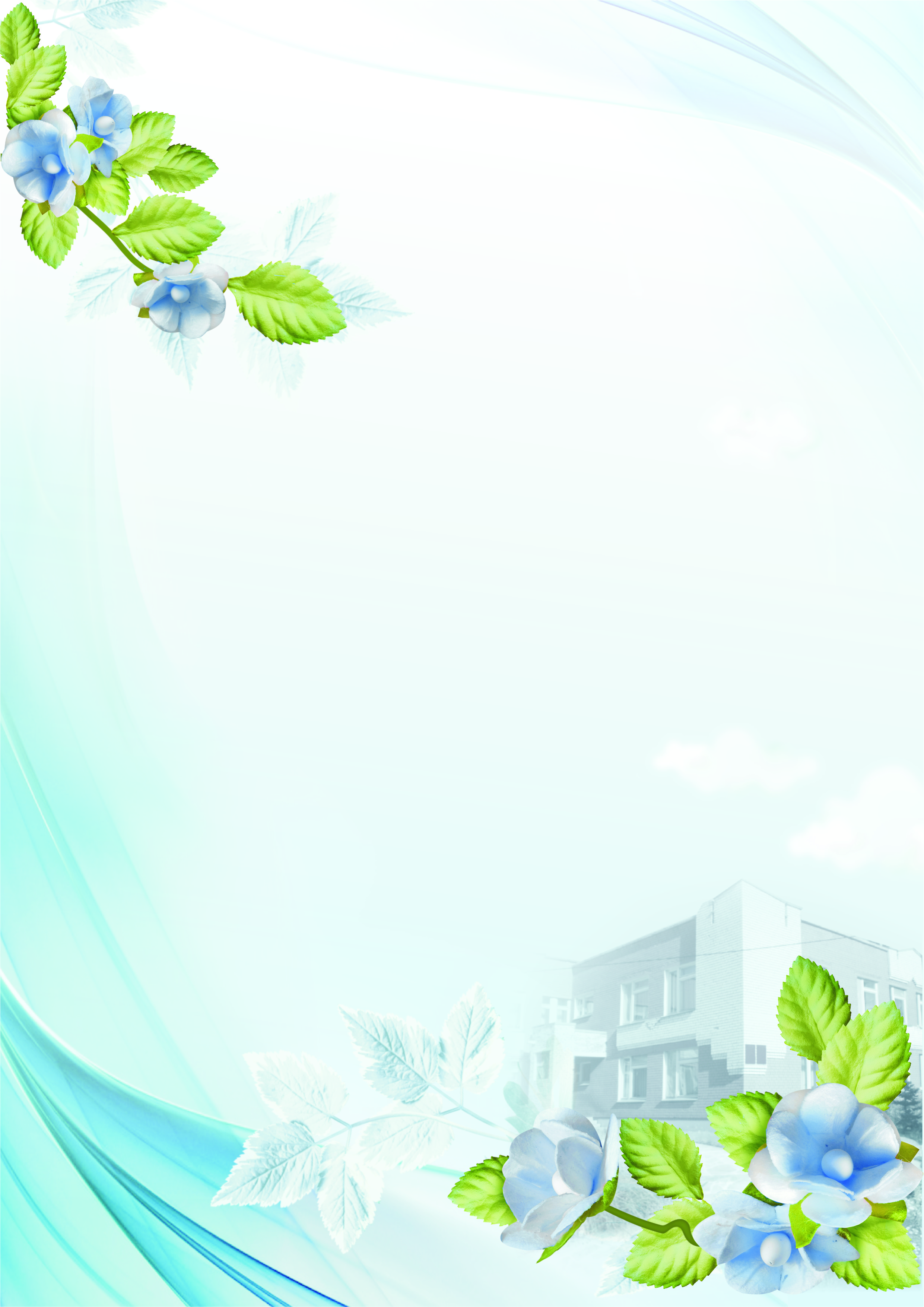 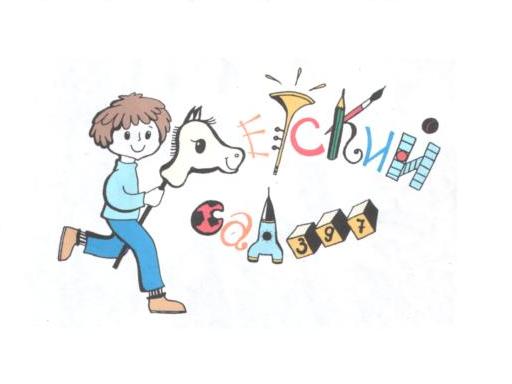 Дидактическая игра «Найди свой домик и спрячь мушку»
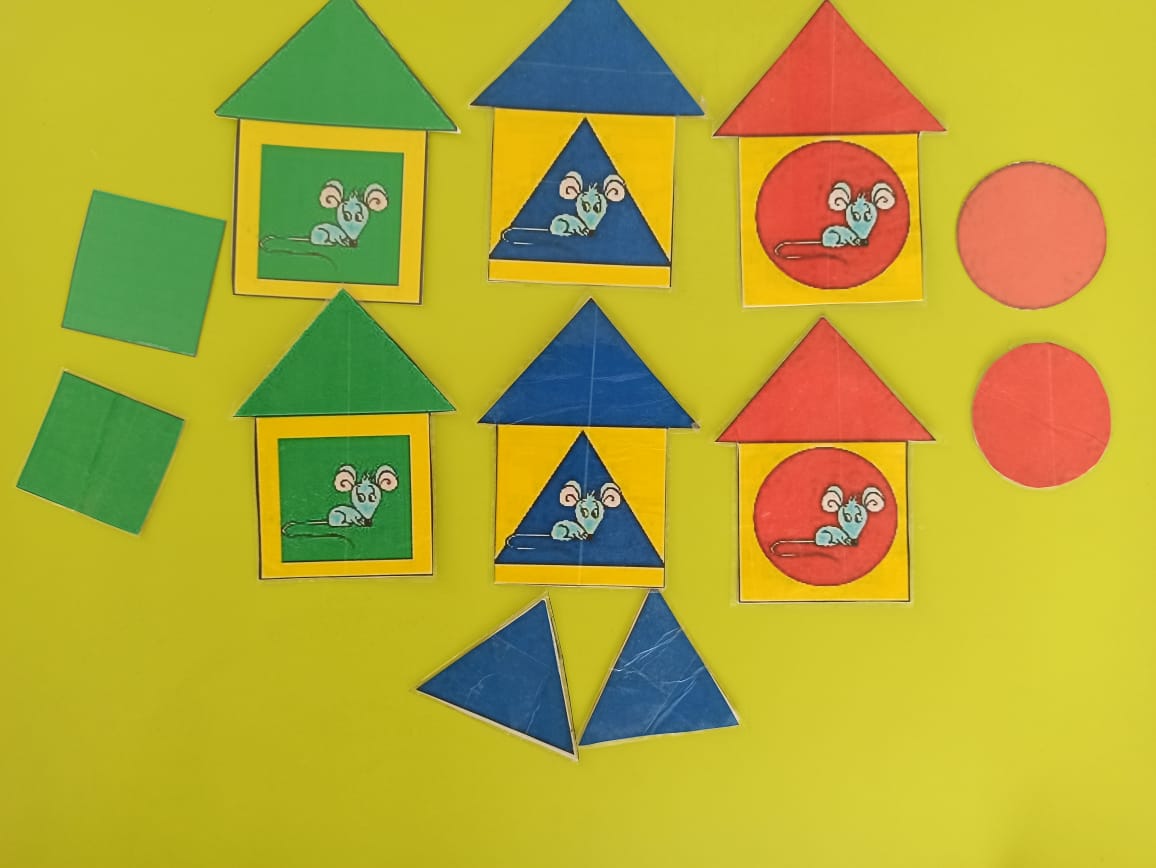 Цель: развитие умения узнавать и называть базовый цвет.
Задачи: развивать сенсорное восприятие; развивать внимание; формировать умение объединять предметы по признаку цвета.
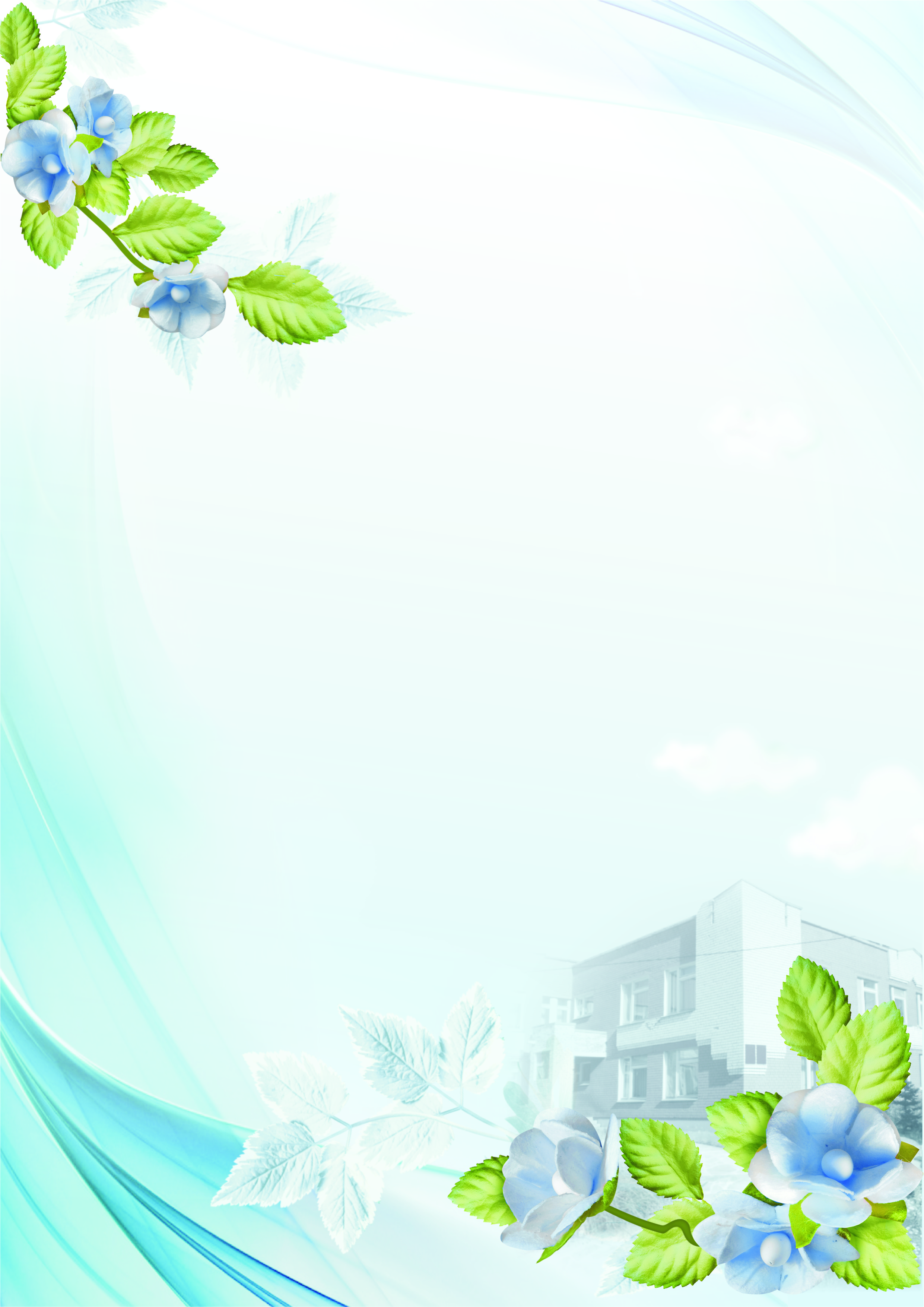 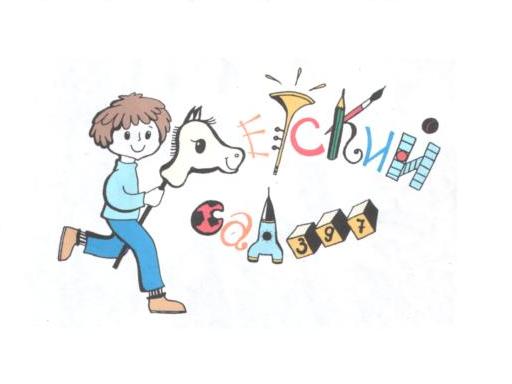 Дидактическая игра «Подбери заплатку к одежде»
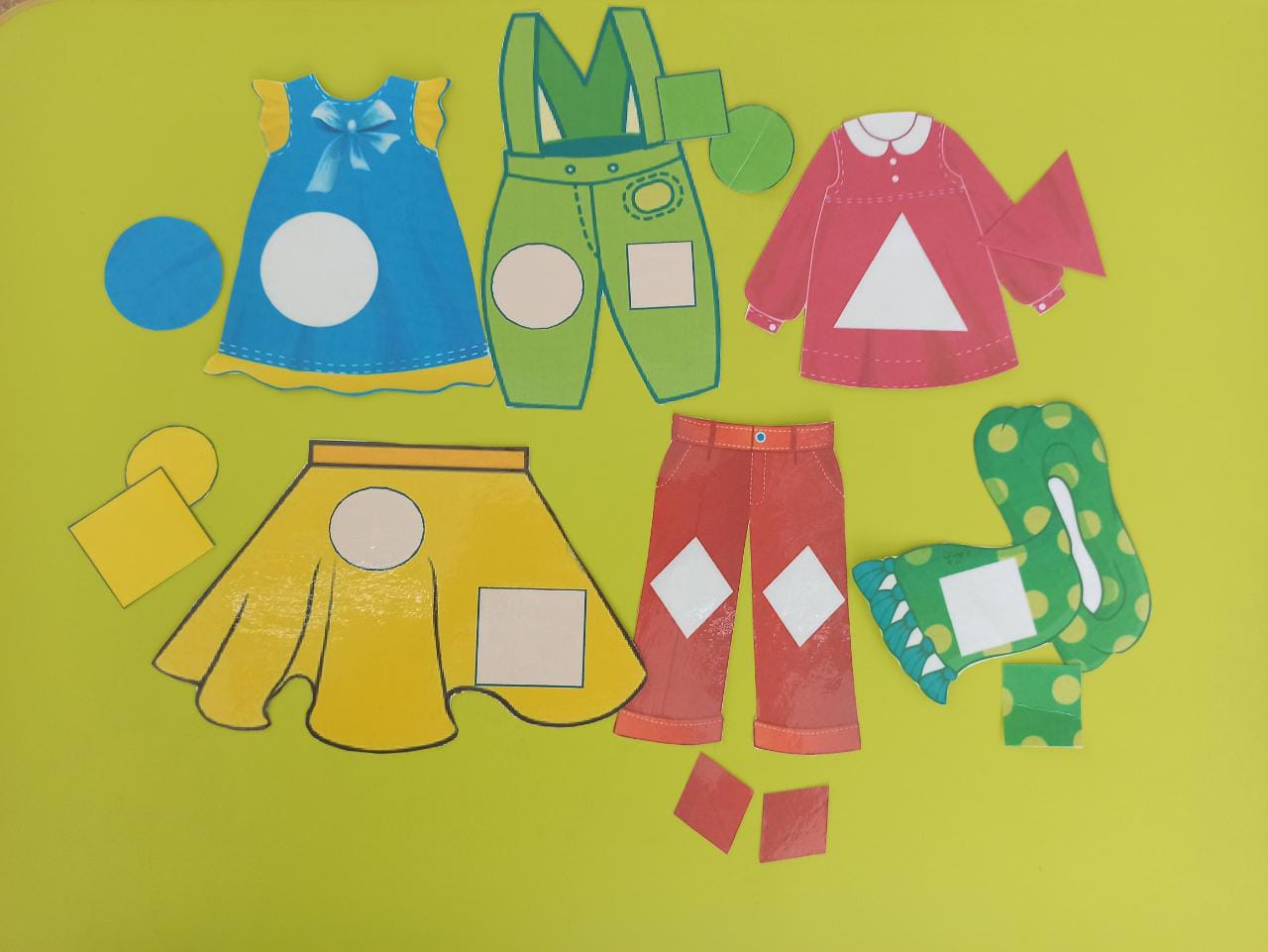 Цель: закрепить умения находить геометрическую фигуру определенного размера и цвета. 
Задачи: научить детей подбирать заплатки по цвету и форме; развивать у детей мышление, внимание; закрепить знание геометрических фигур.
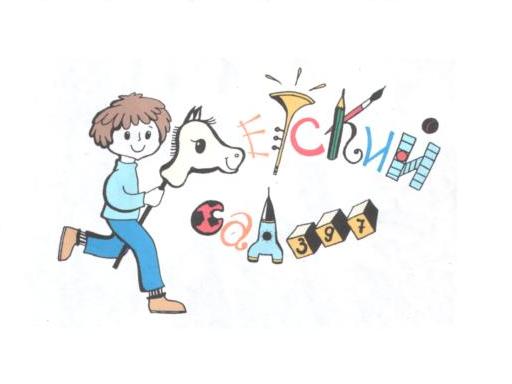 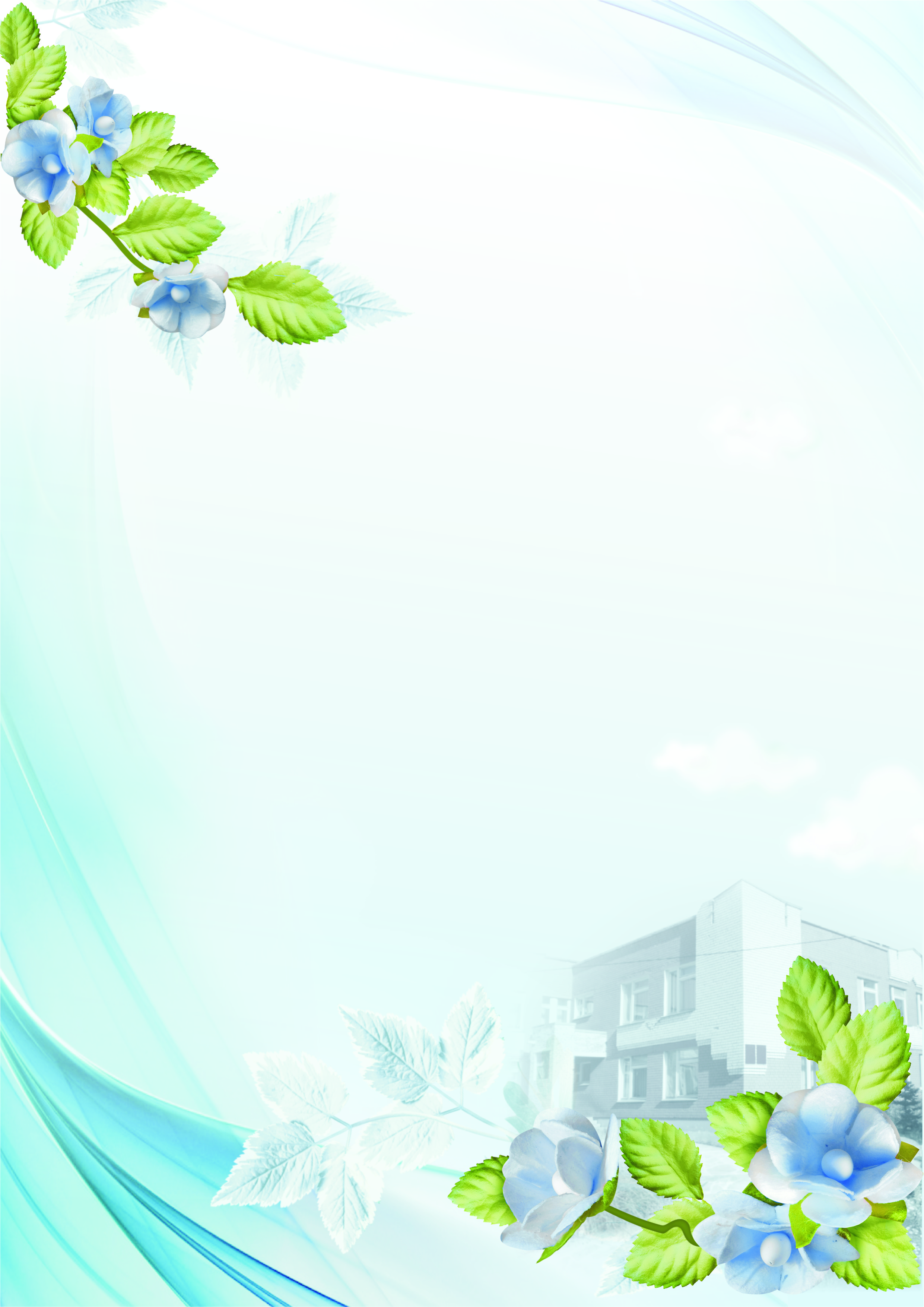 Печатные издания
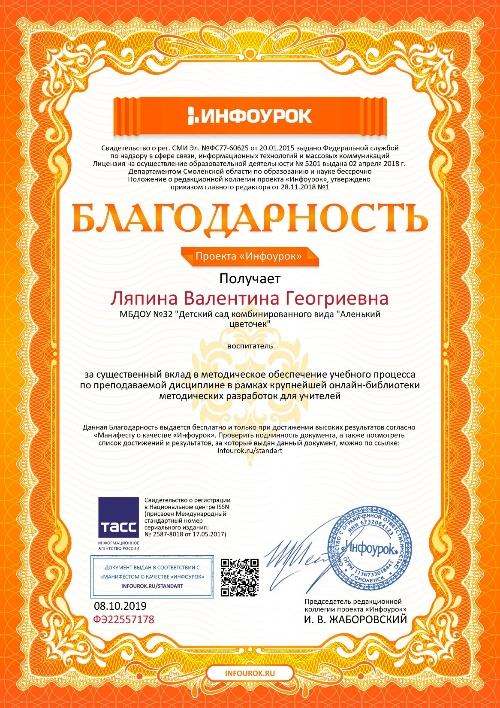 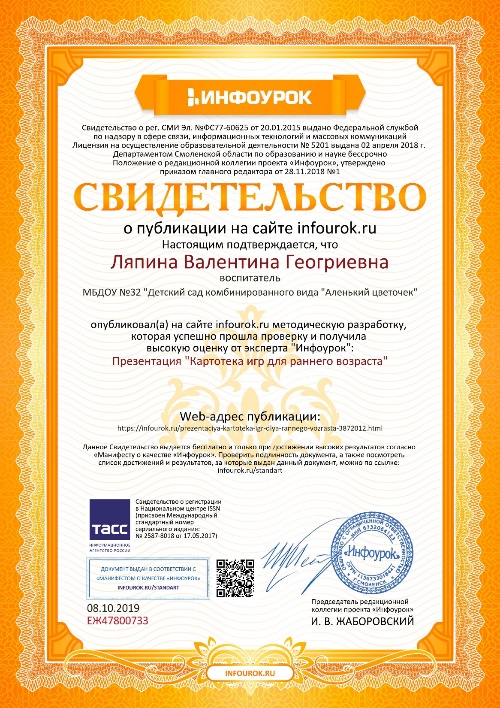 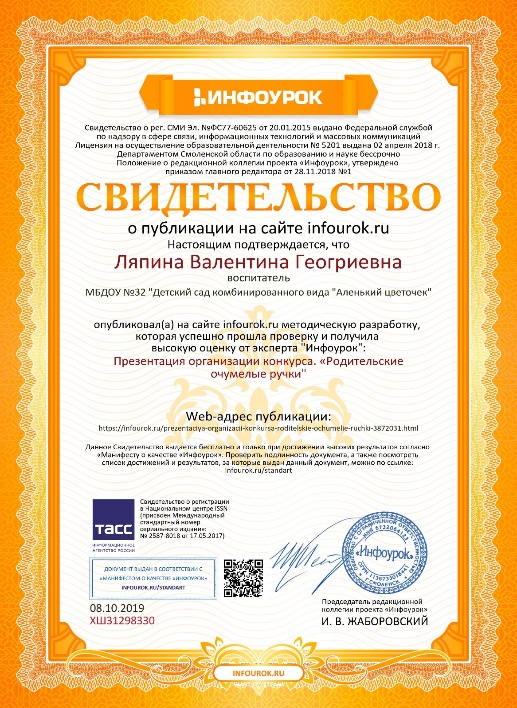 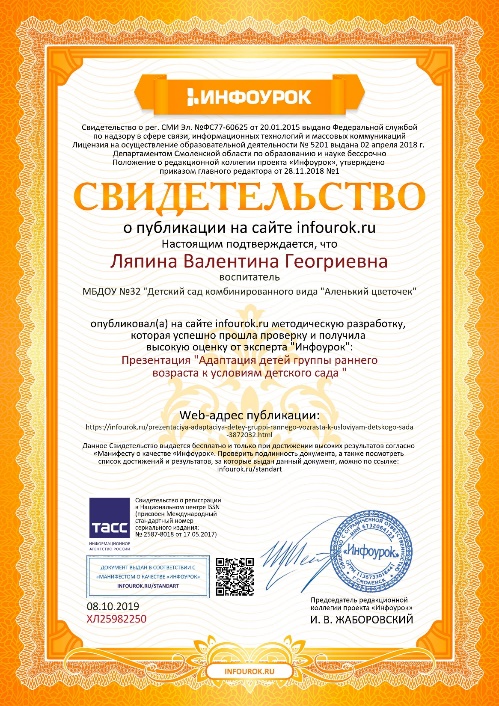 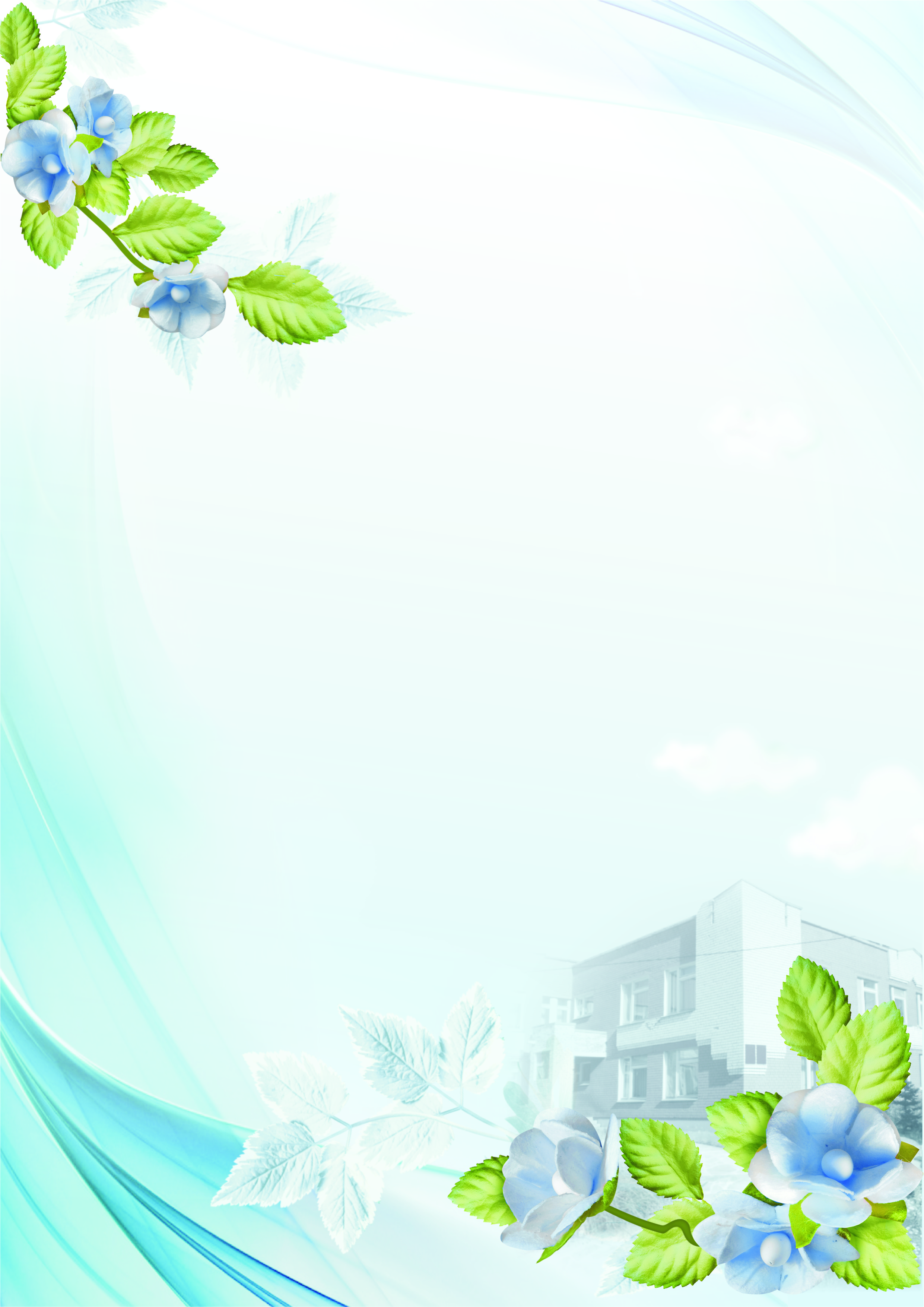 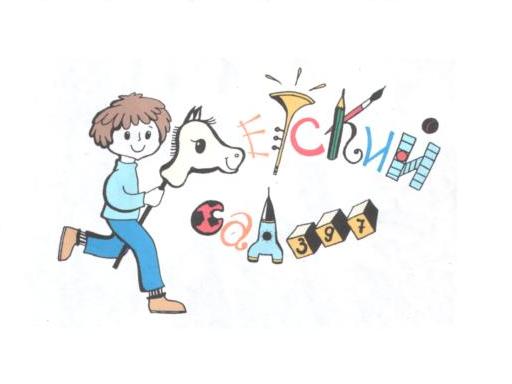 Рекомендации для родителей
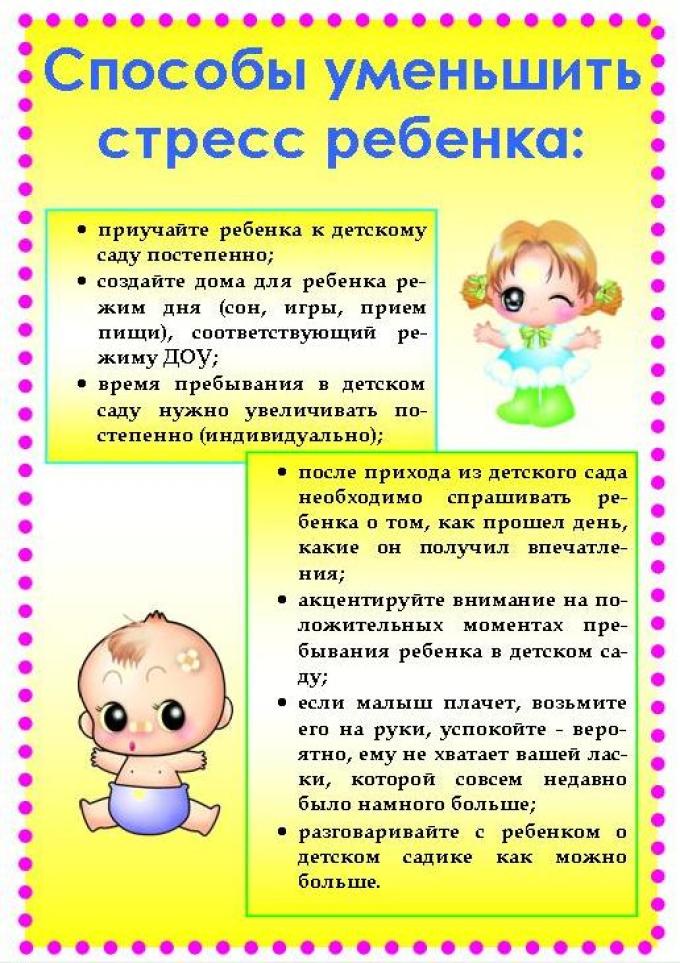 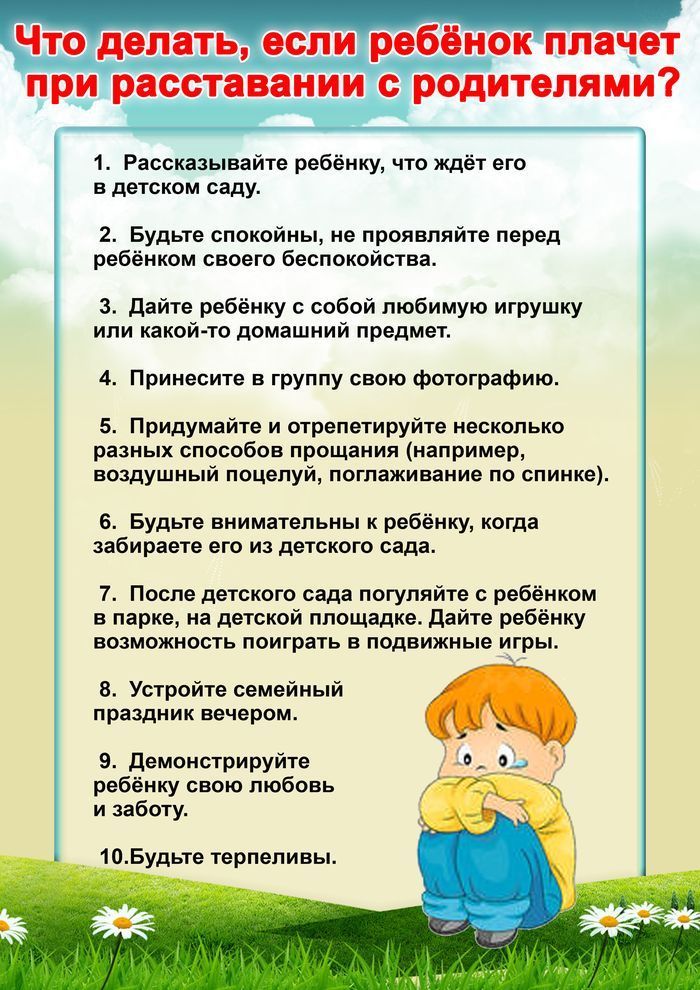 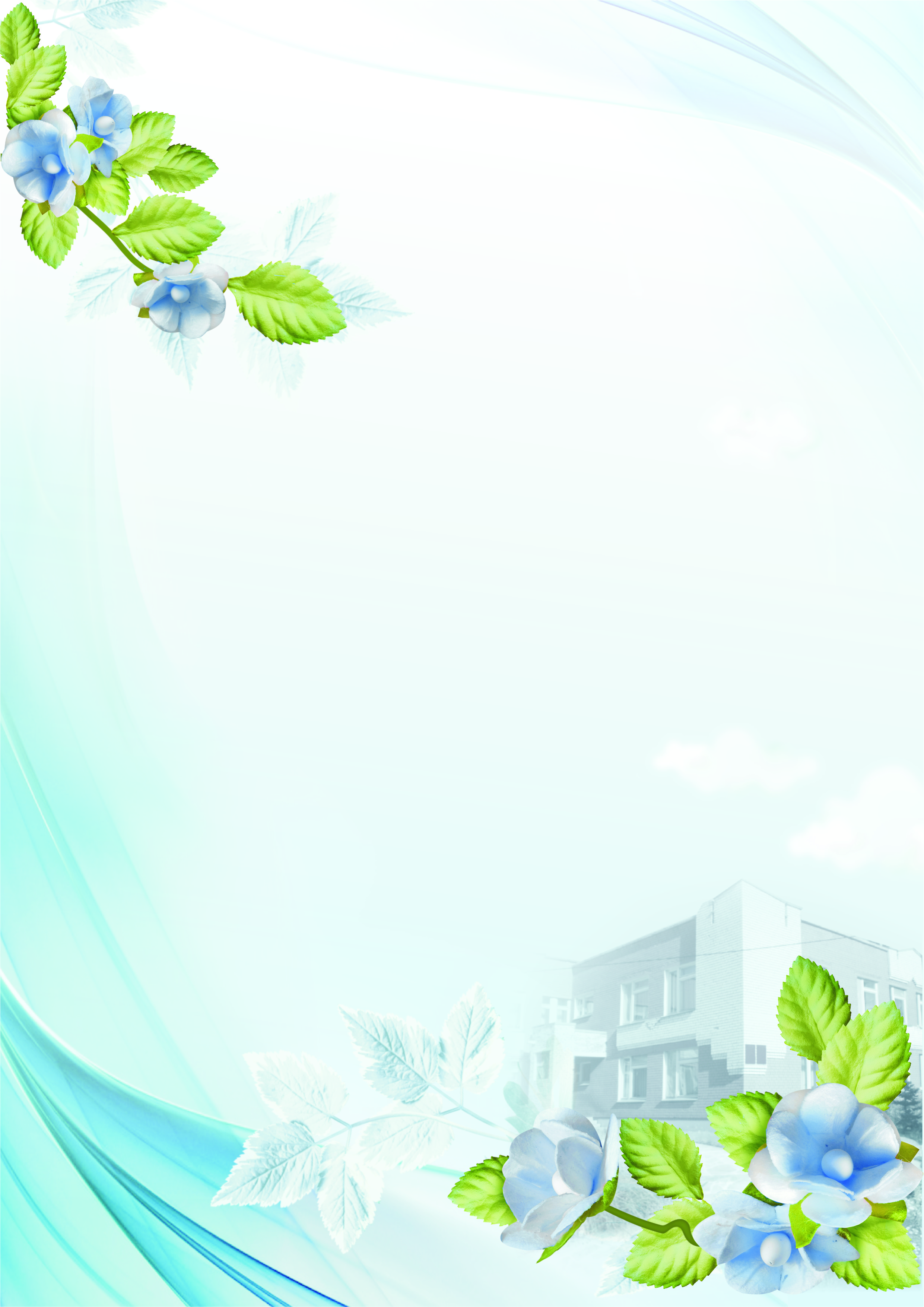 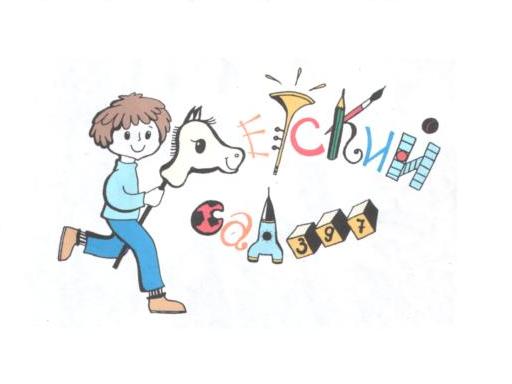 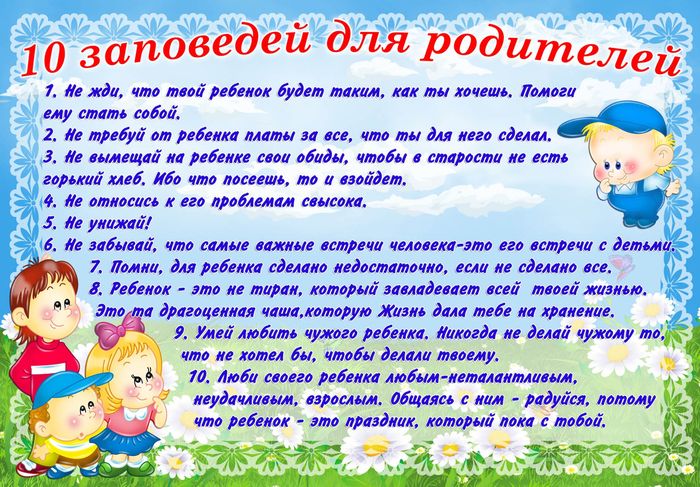 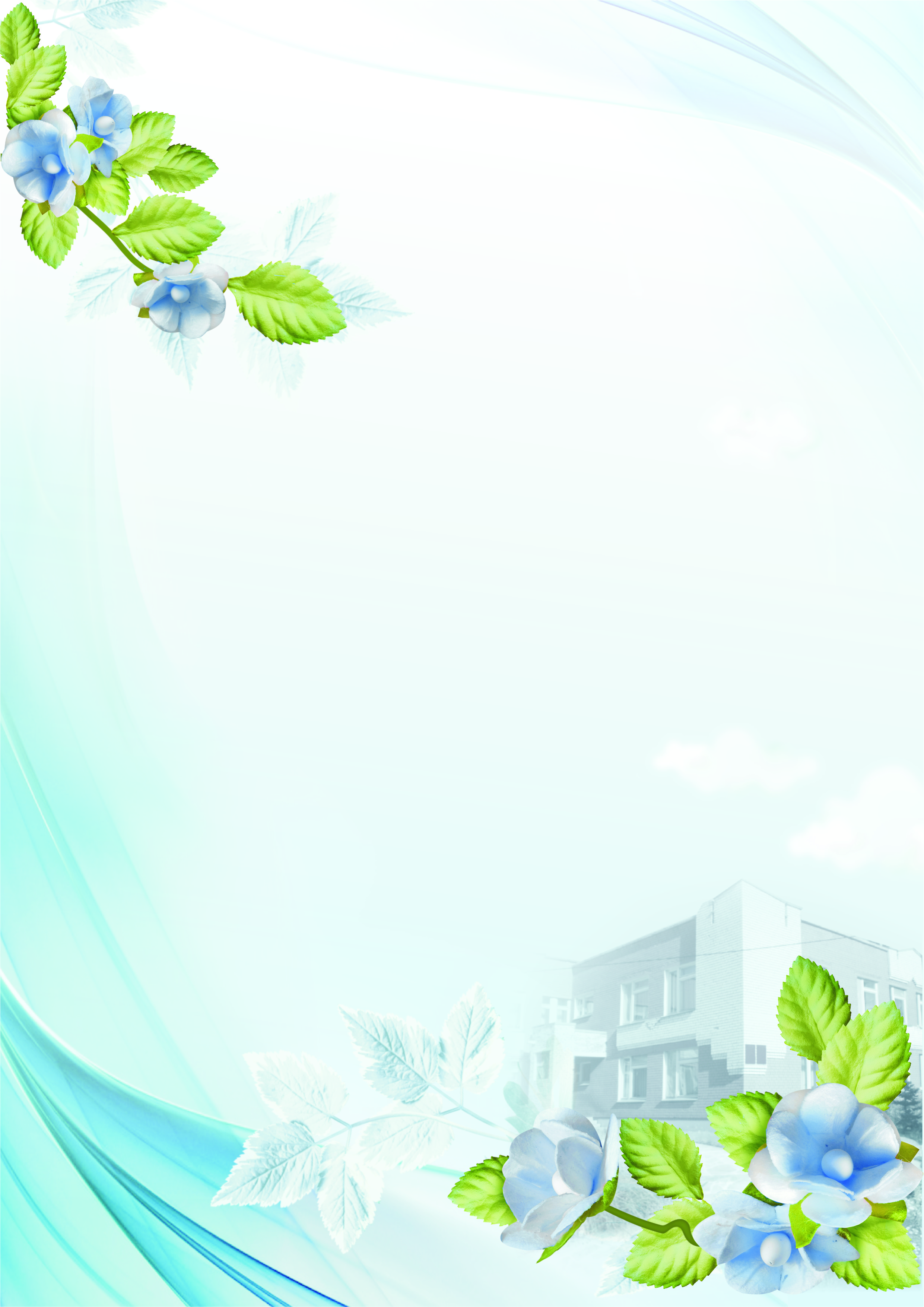 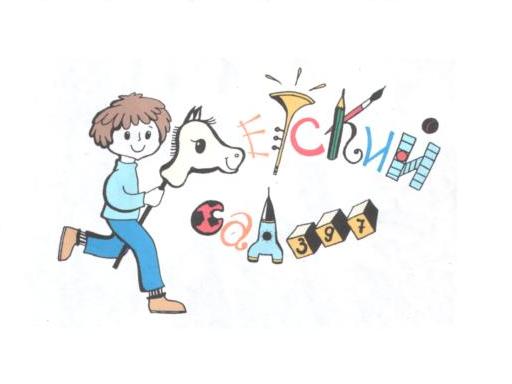 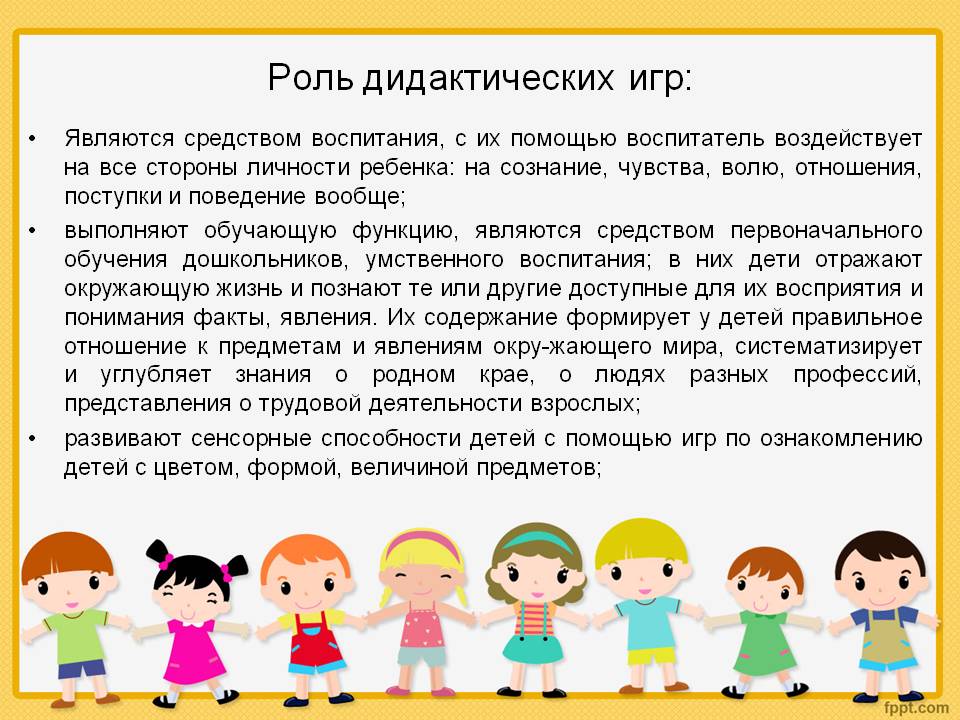 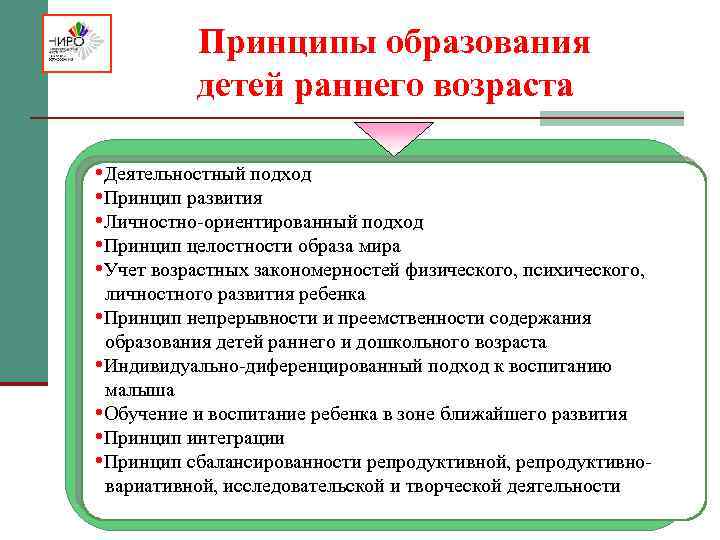 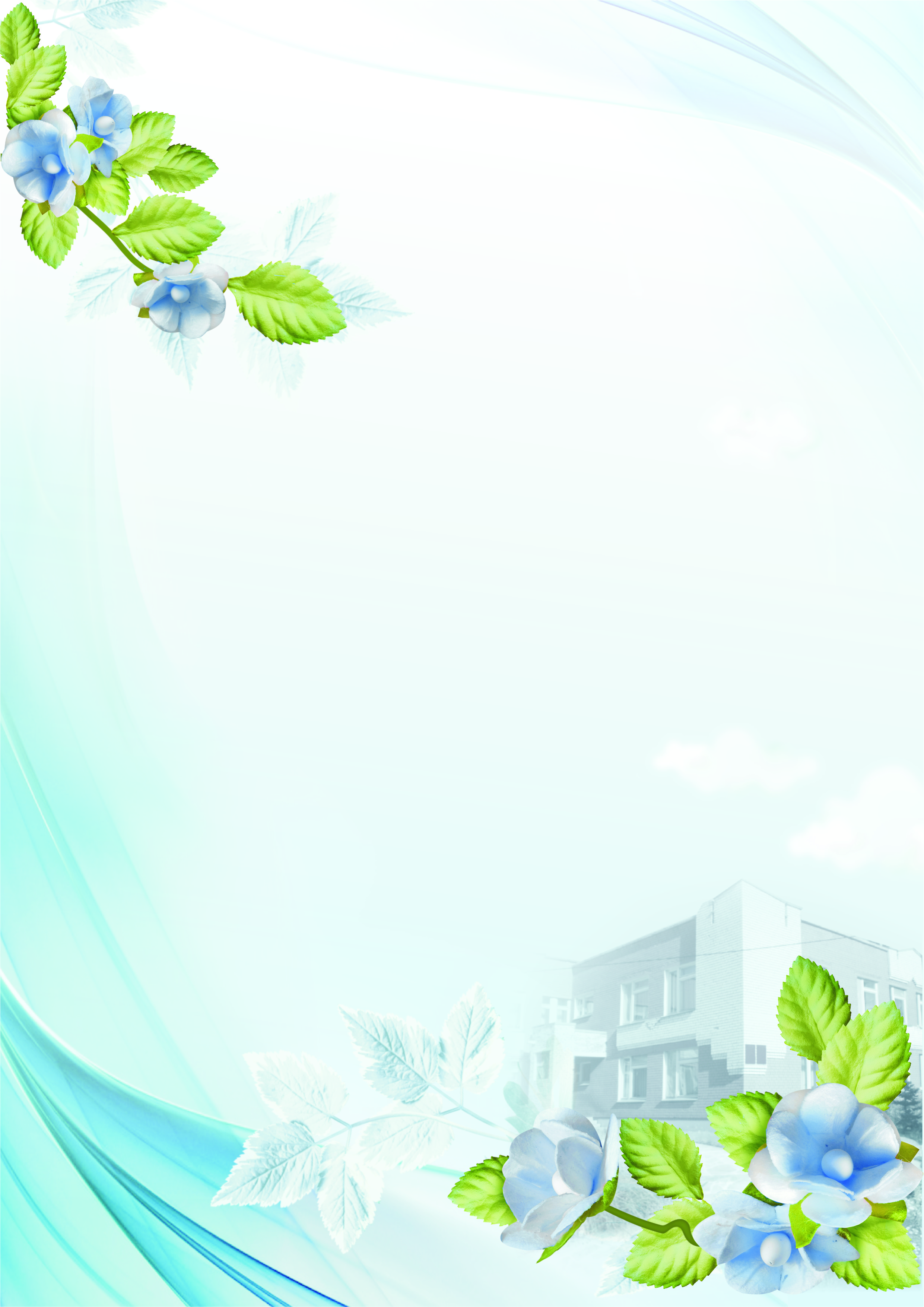 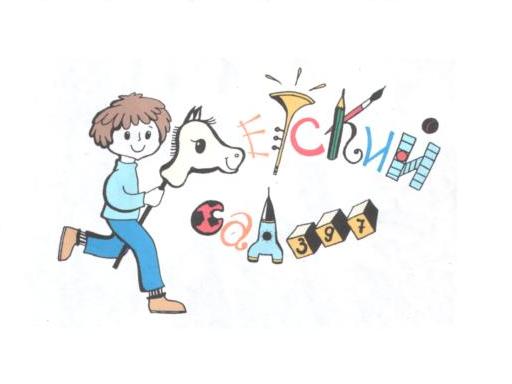 Фотоматериалы
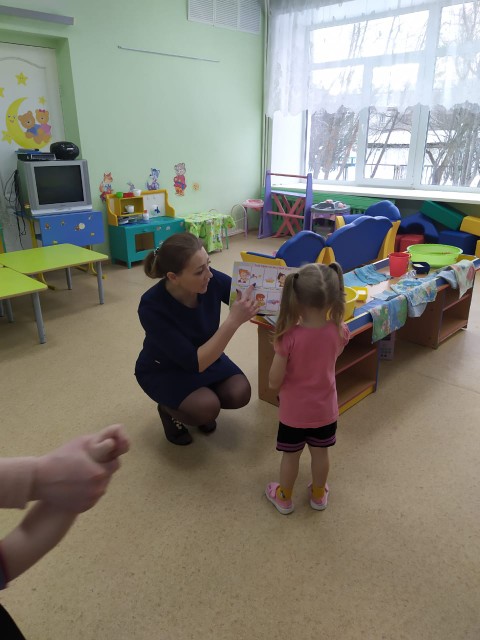 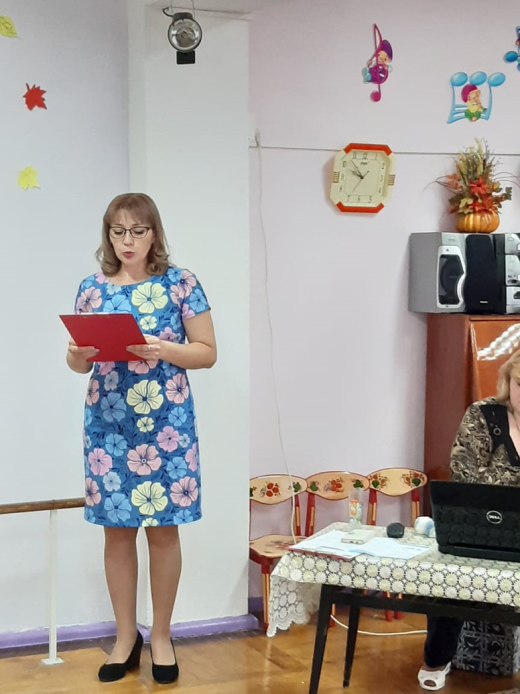 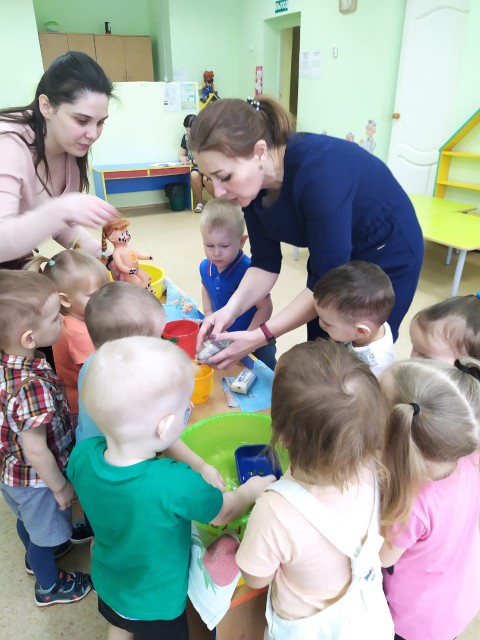 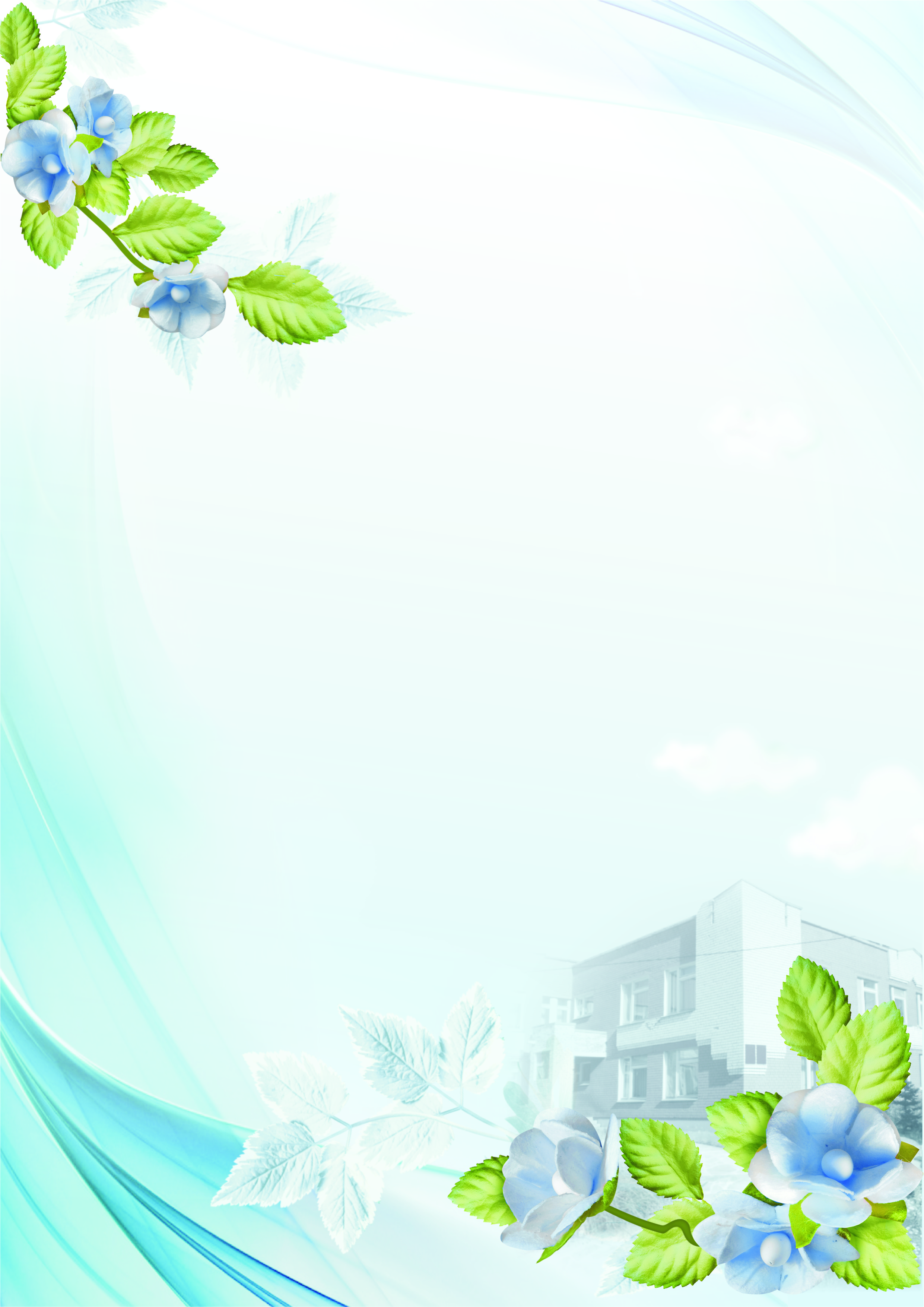 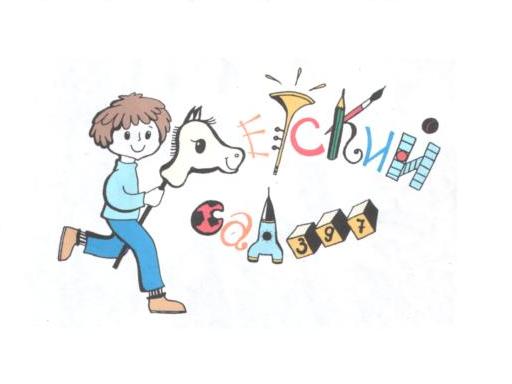 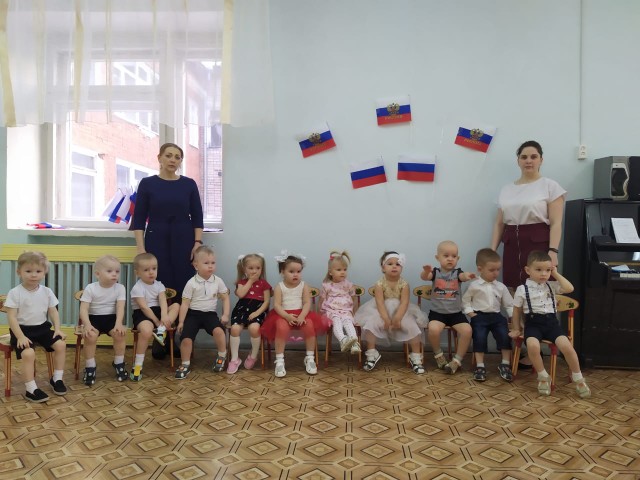 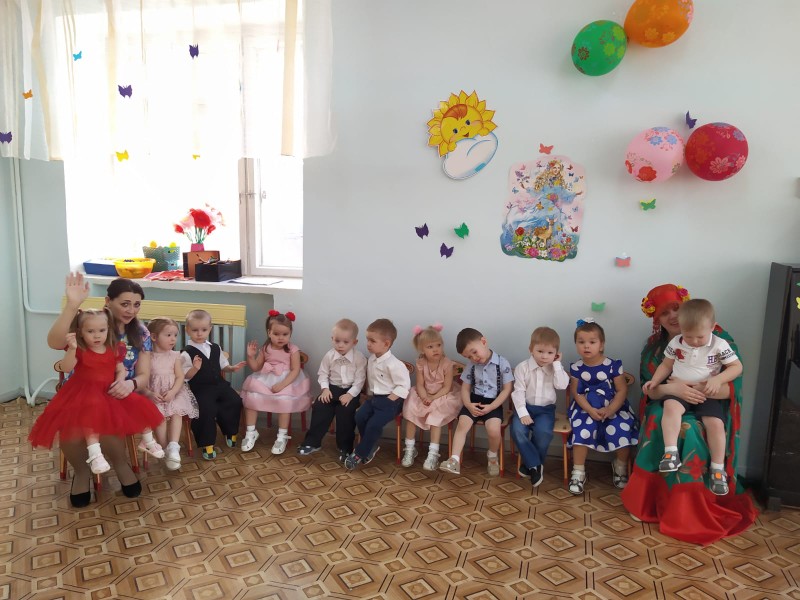 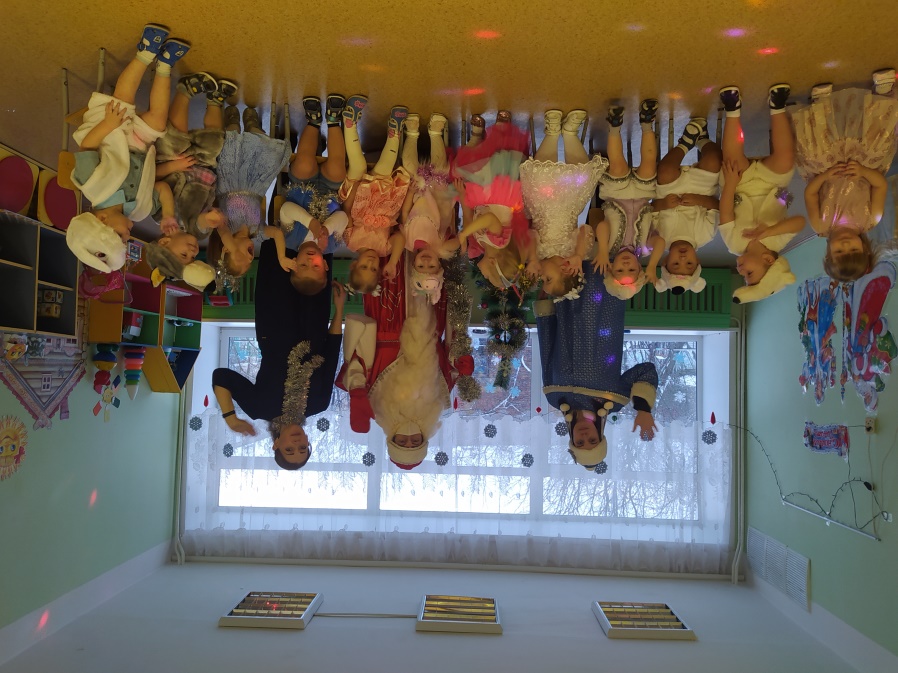 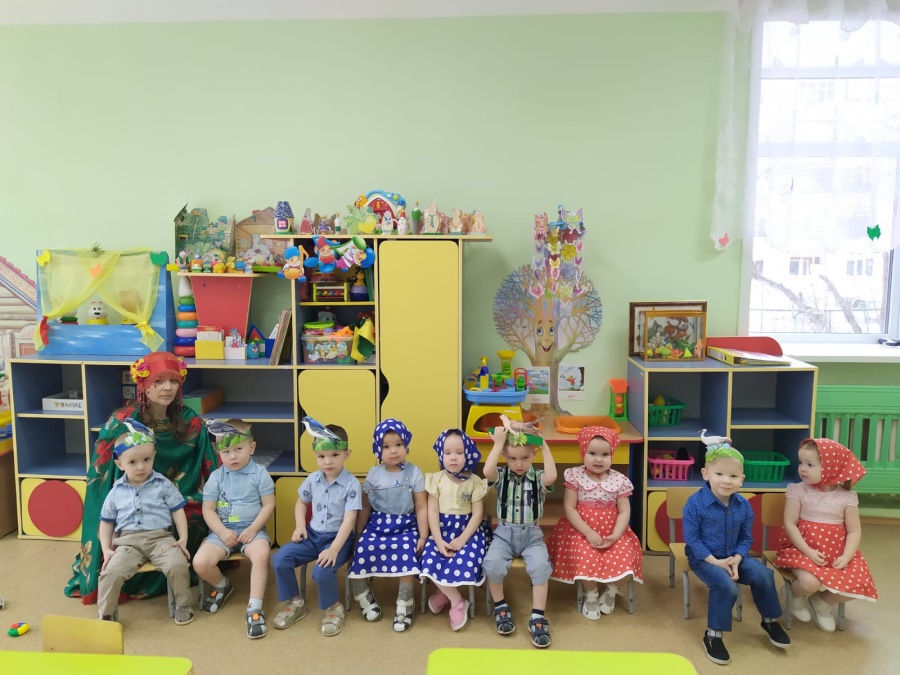 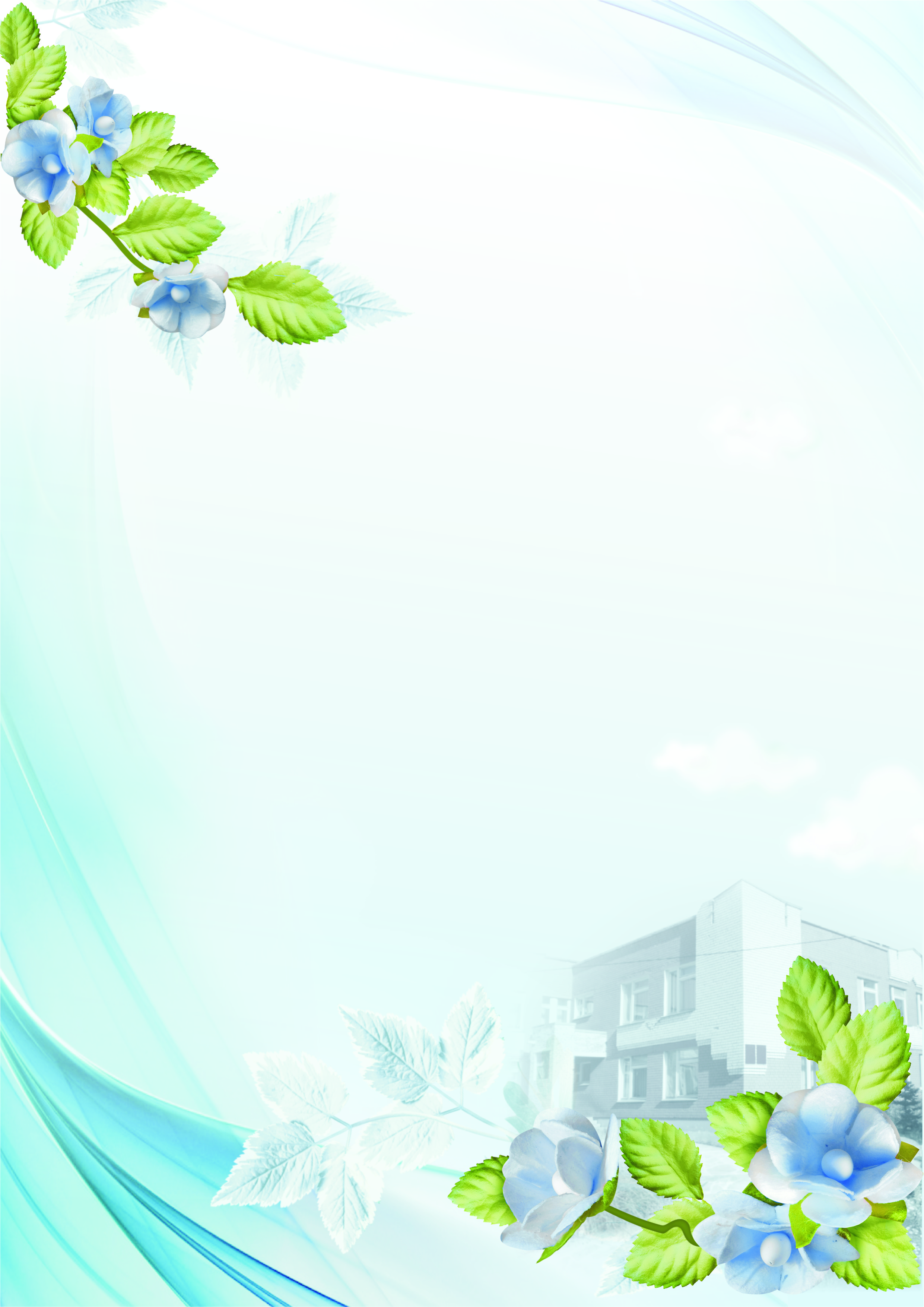 С п а с и б о
 за внимание!